Название практики:
«Клуб редких книг Росатома»
Территория реализации практики:

г. Балаково Саратовской области,
г. Глазов Удмуртской Республики,
г. Десногорск Смоленской области, 
г. Заречный Пензенской области,
г. Заречный Свердловской области,
г. Зеленогорск Красноярского края,
г. Лесной Свердловской области,
г. Новоуральск Свердловской области,
г. Обнинск Калужской области,
г. Саров Нижегородской области,
г. Северск Томской области,
г. Сосновый Бор Ленинградской области,
г. Электросталь Московской области,
г. Саранск Республики Мордовия.
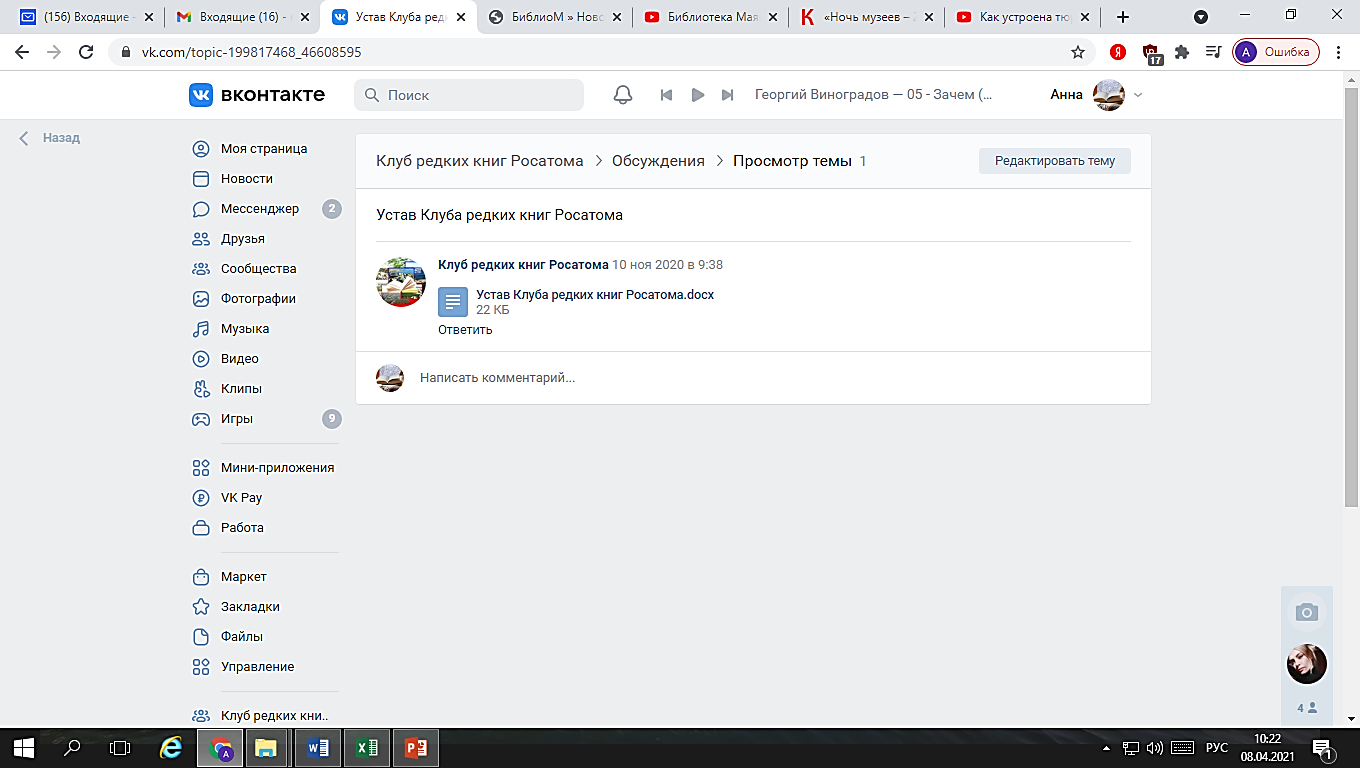 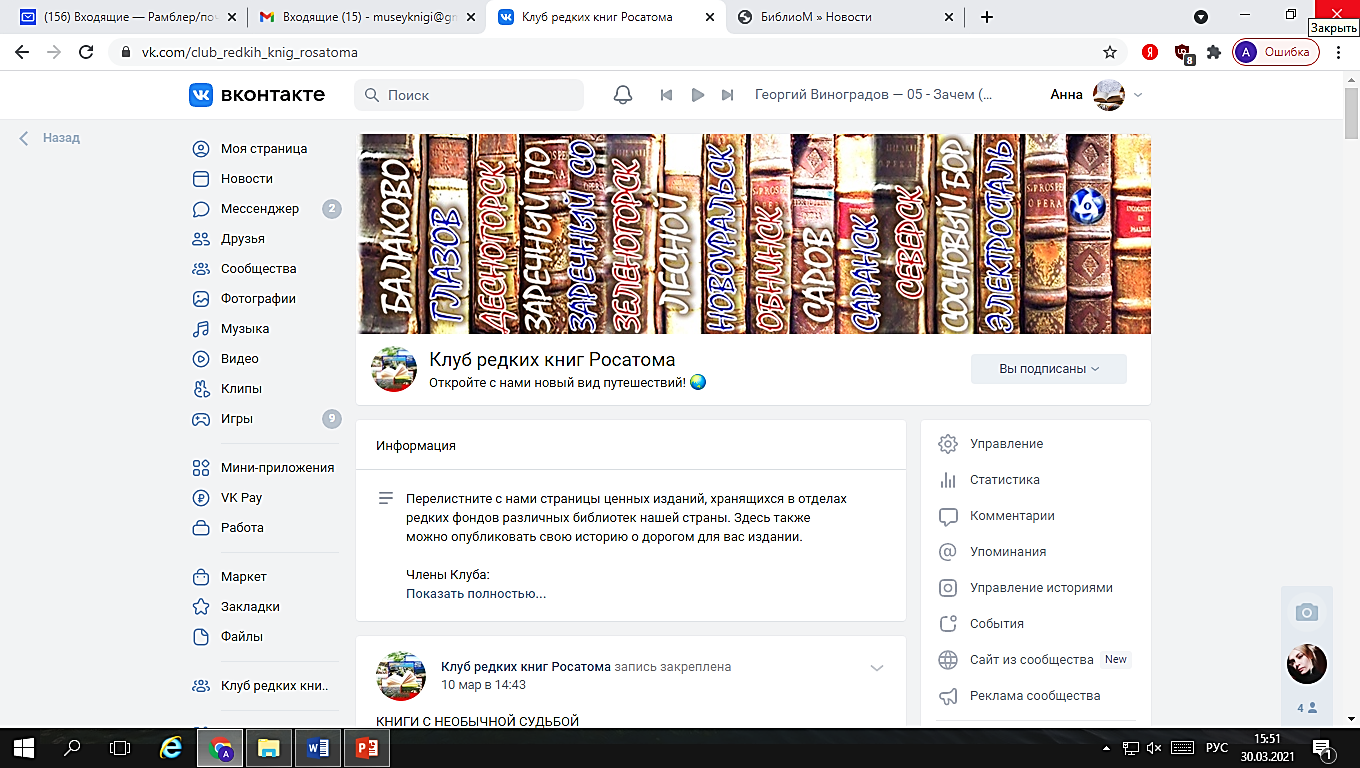 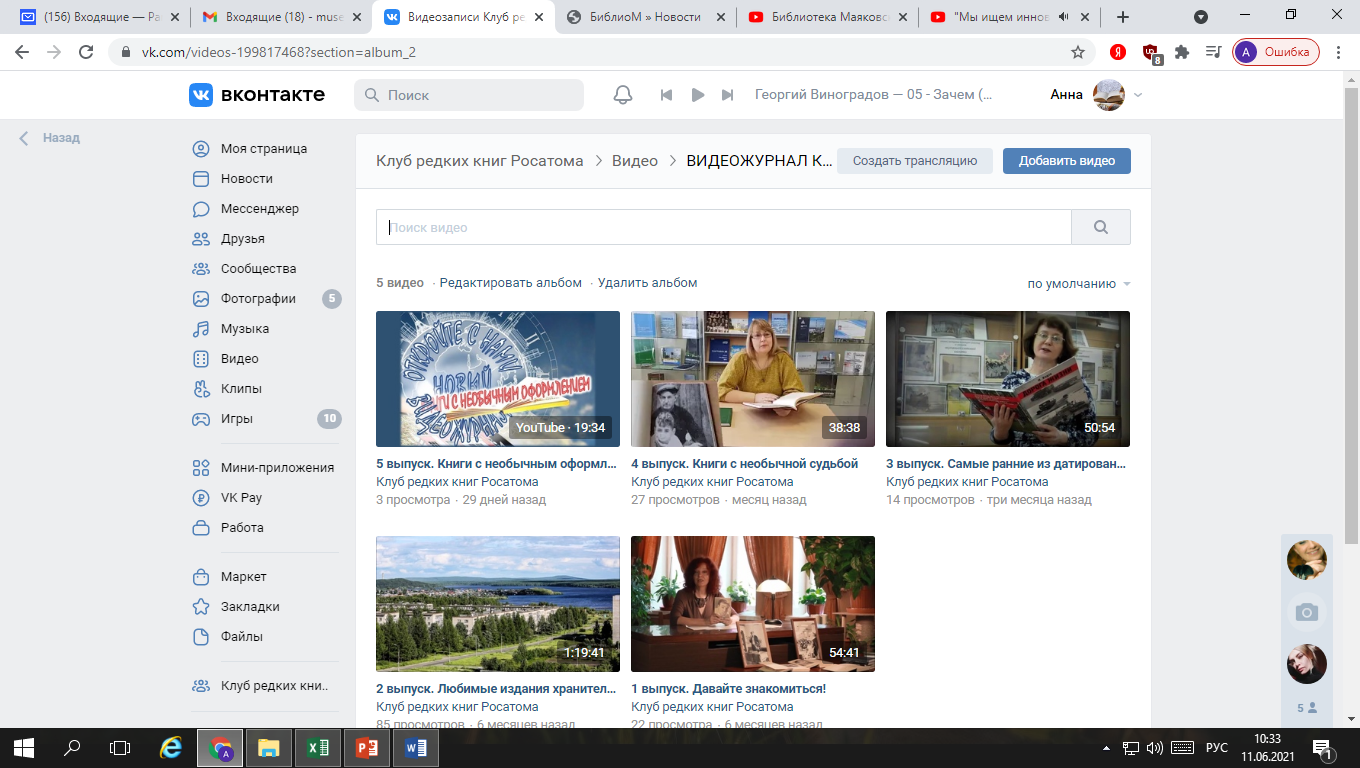 https://vk.com/club_redkih_knig_rosatoma
1
1
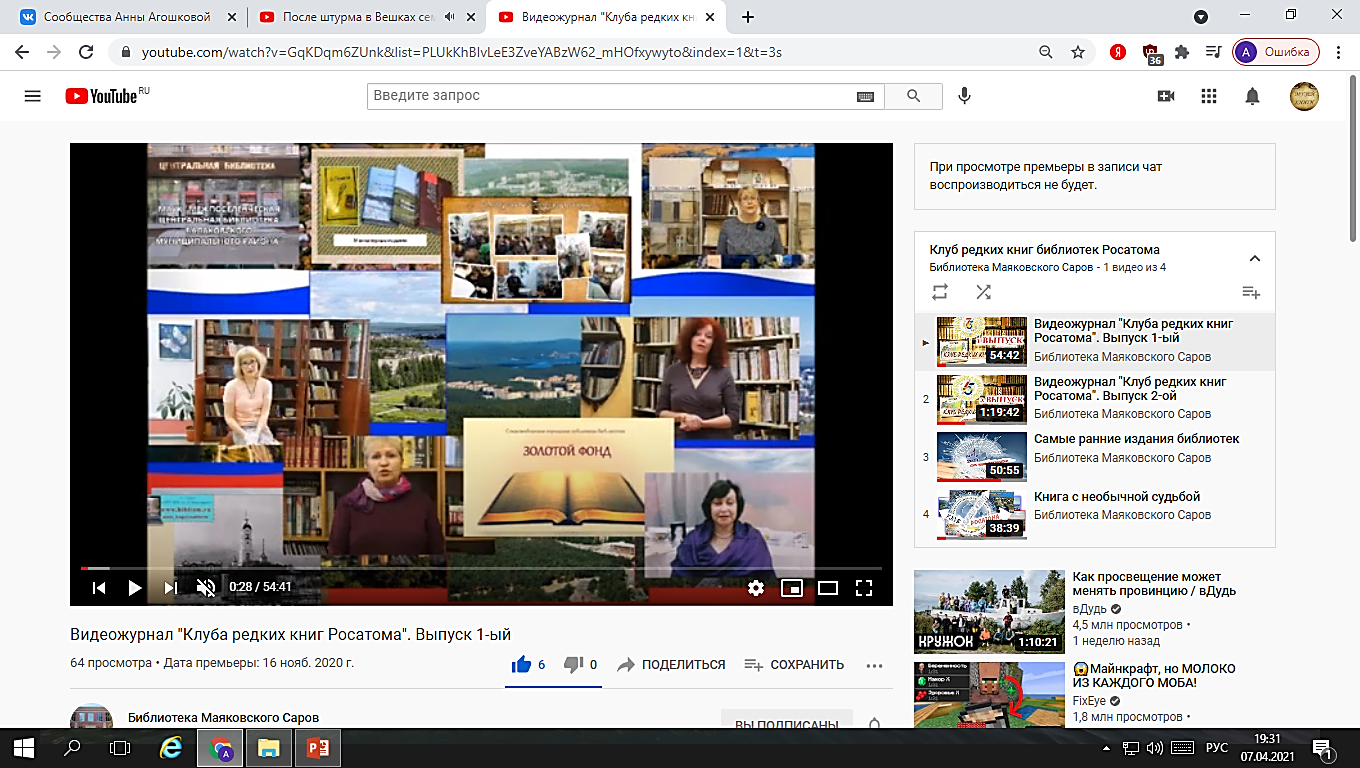 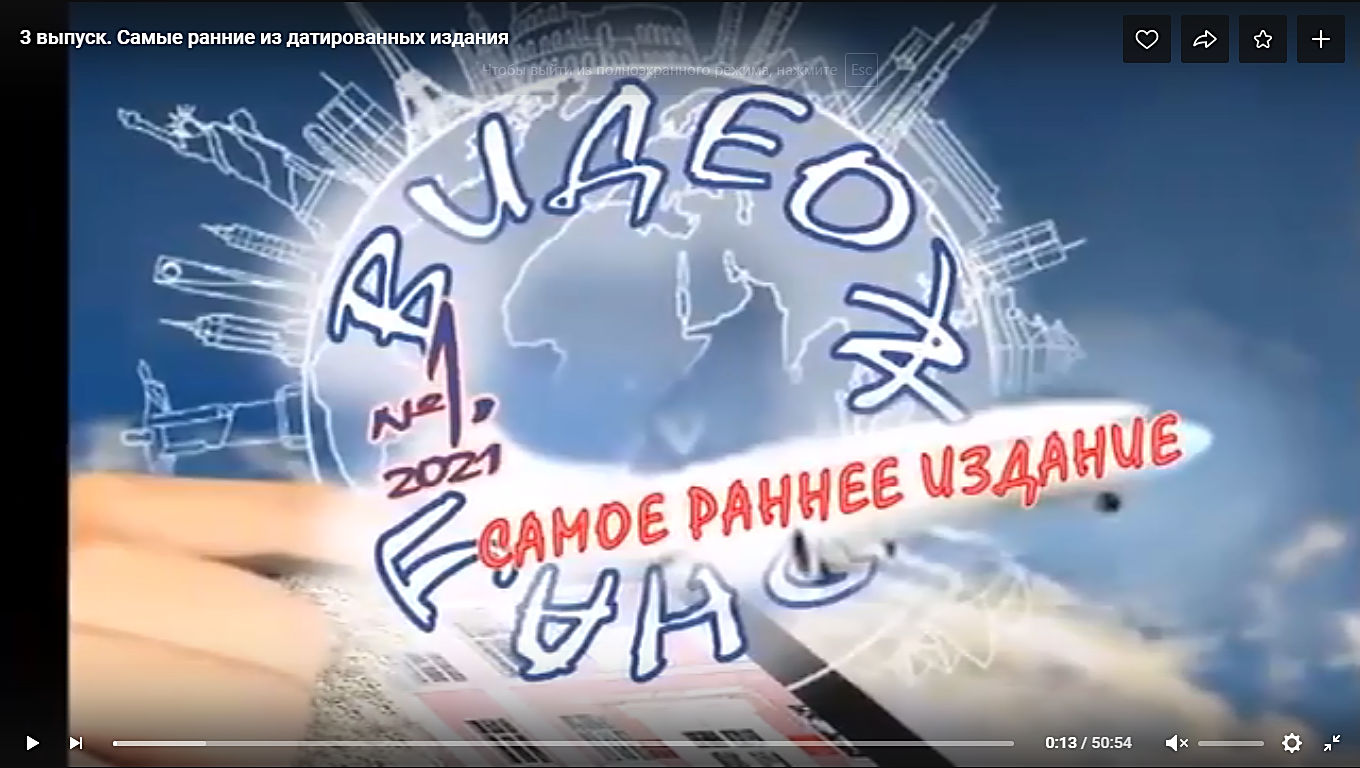 3
2
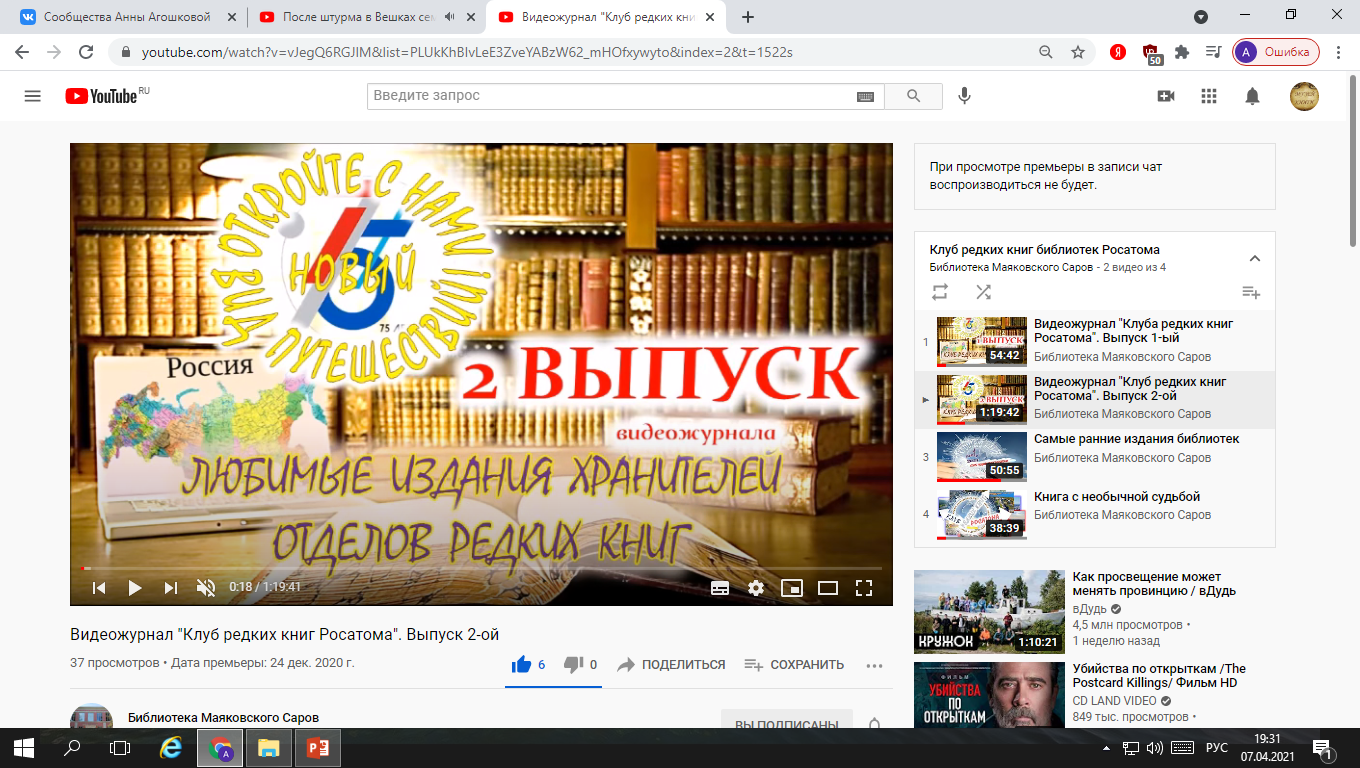 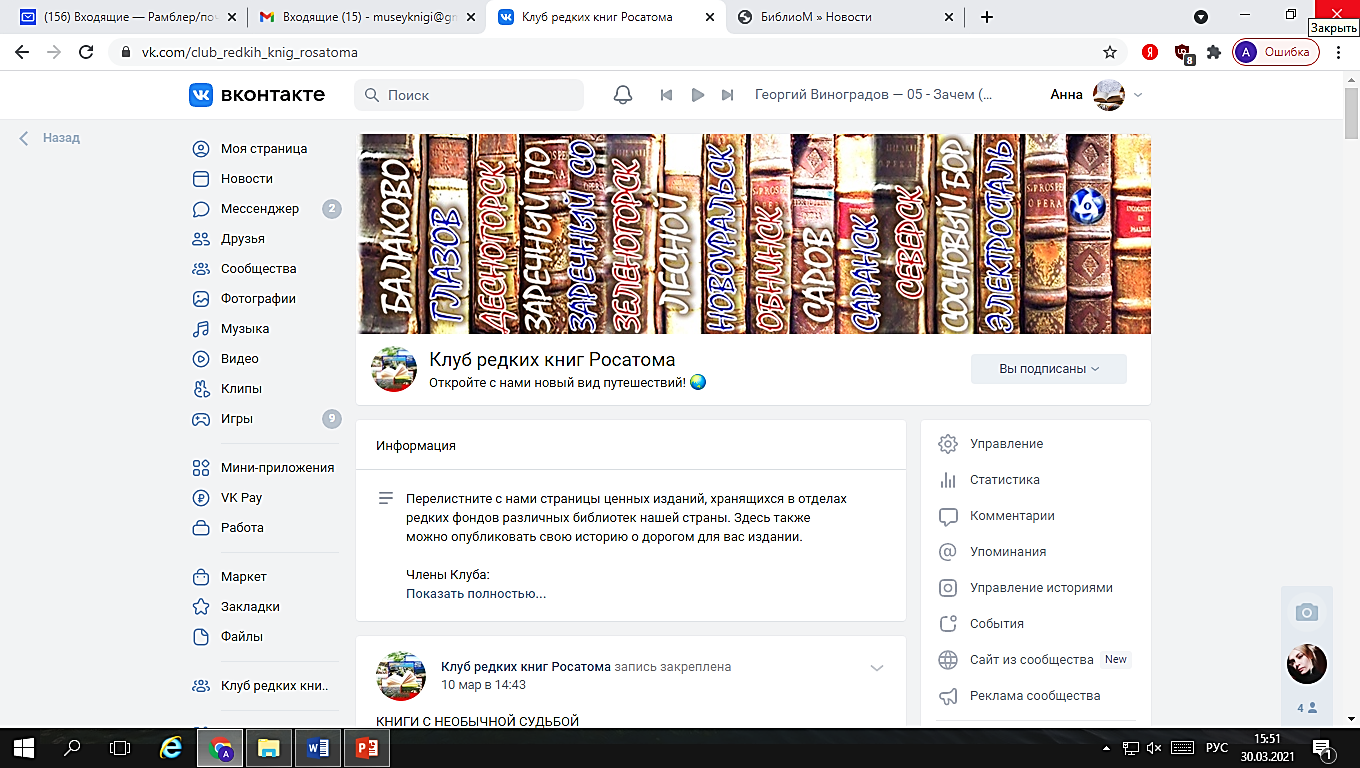 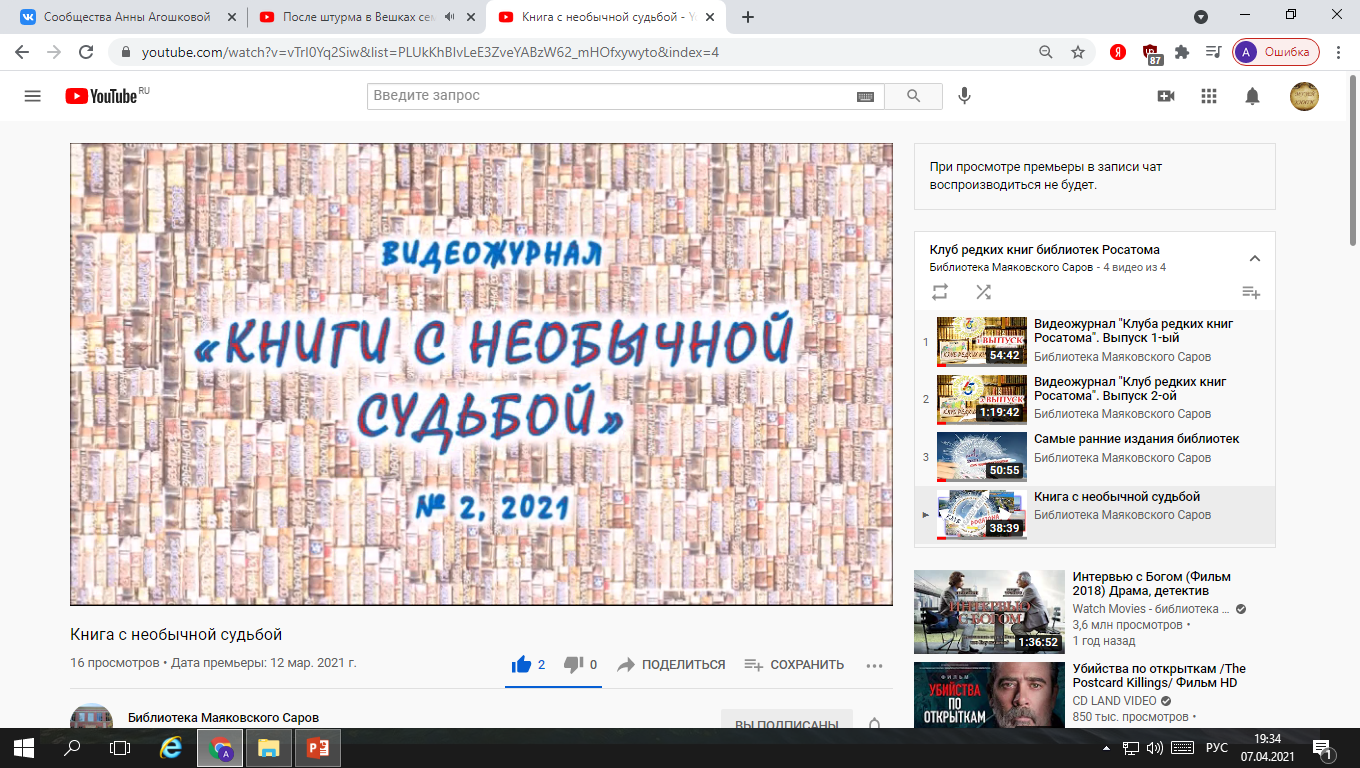 4
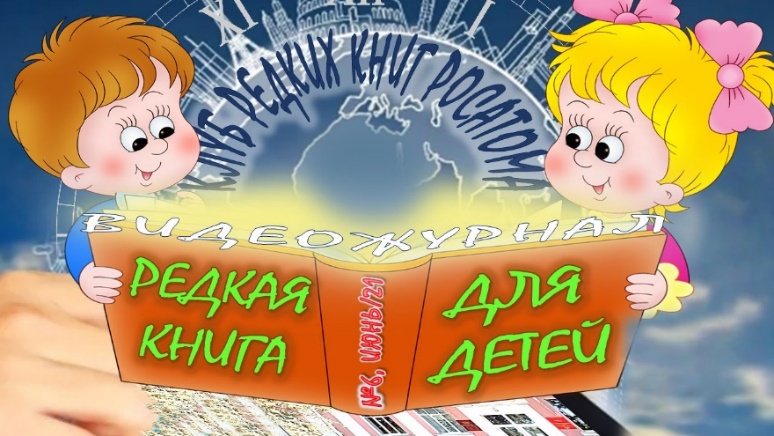 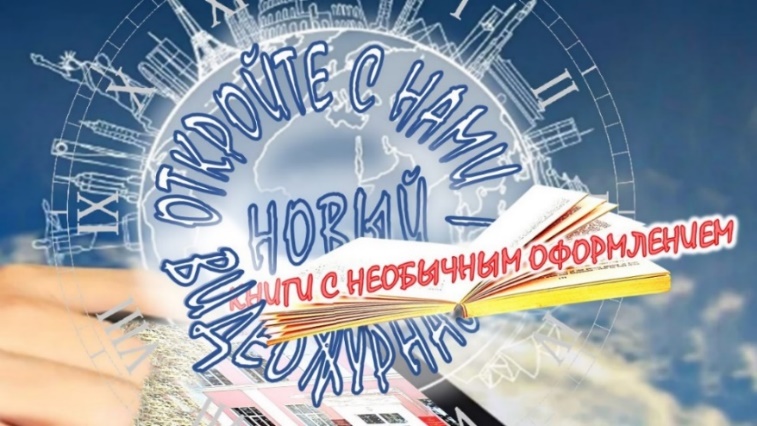 https://vk.com/club_redkih_knig_rosatoma
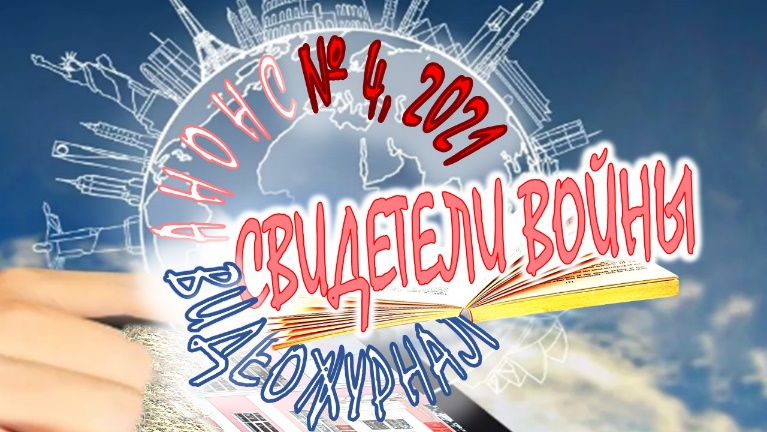 7
5
6
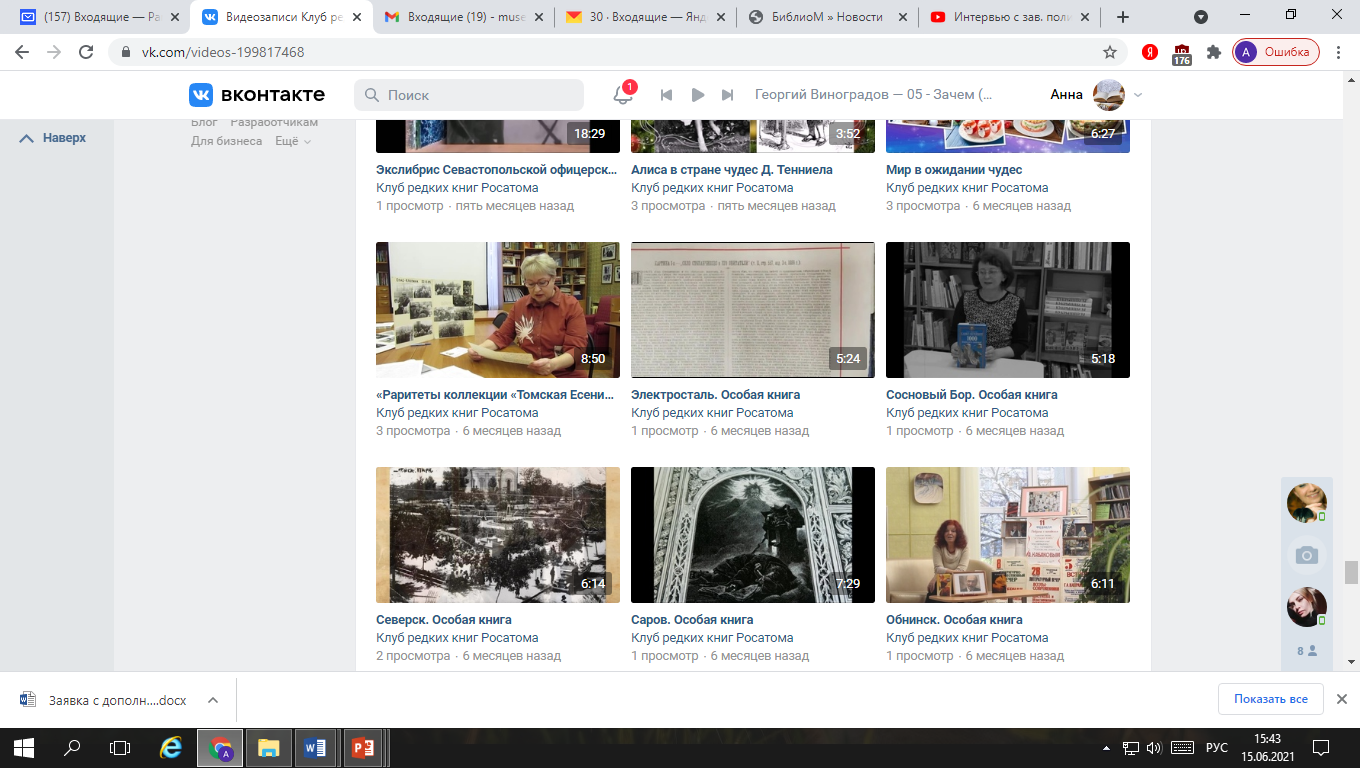 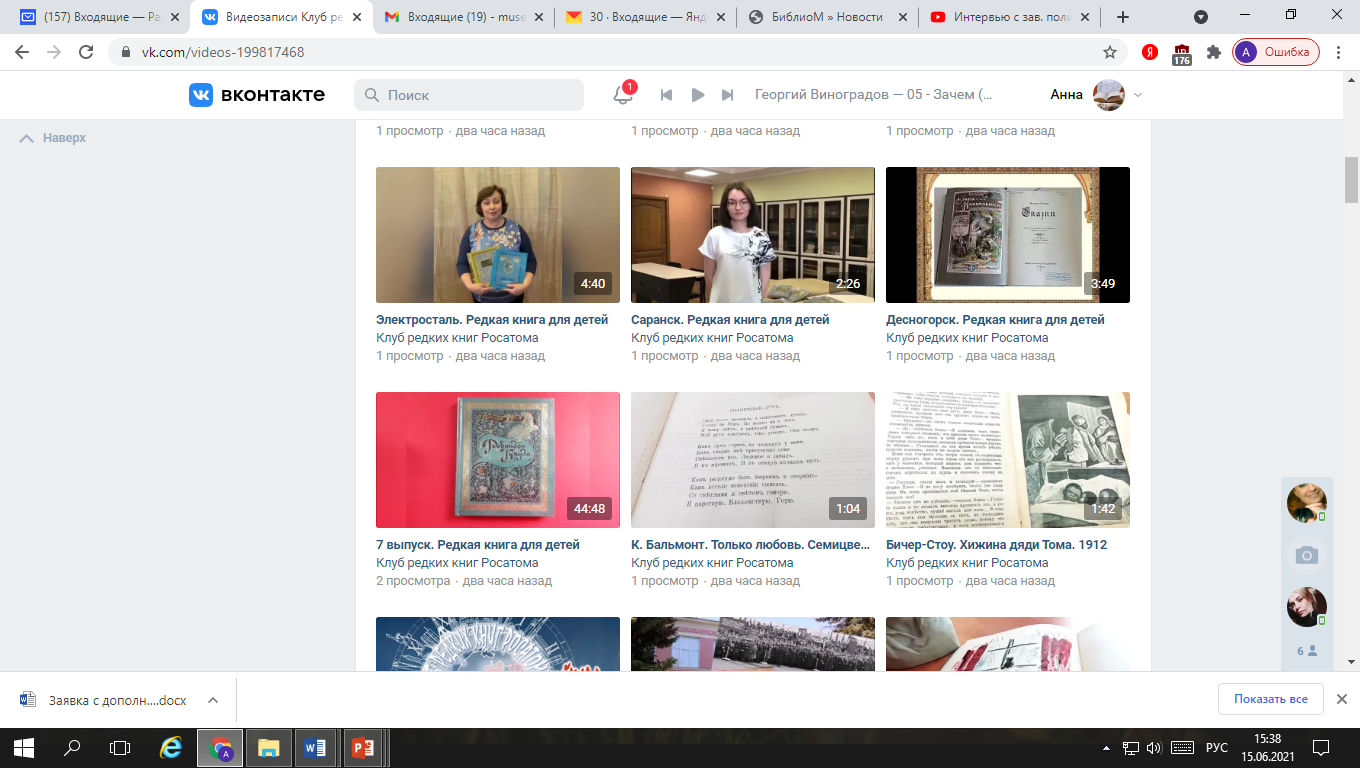 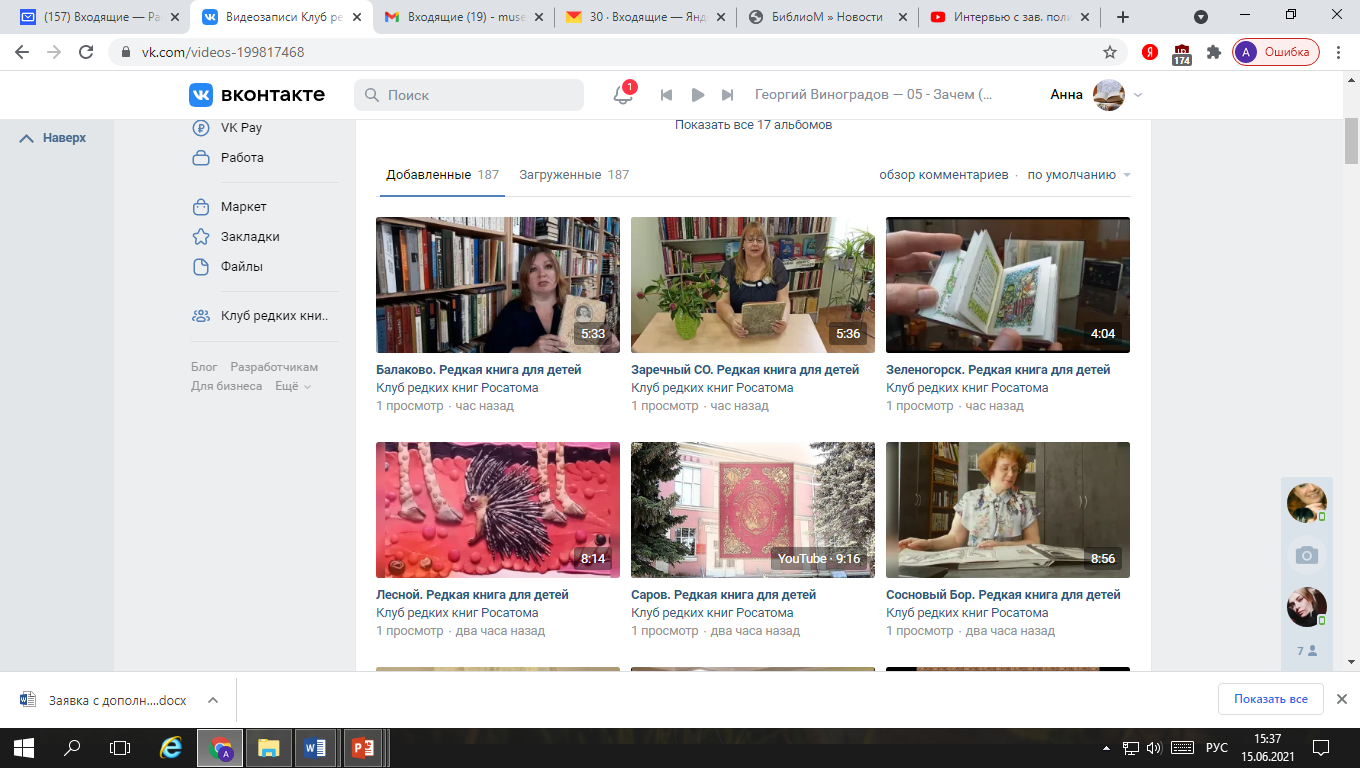 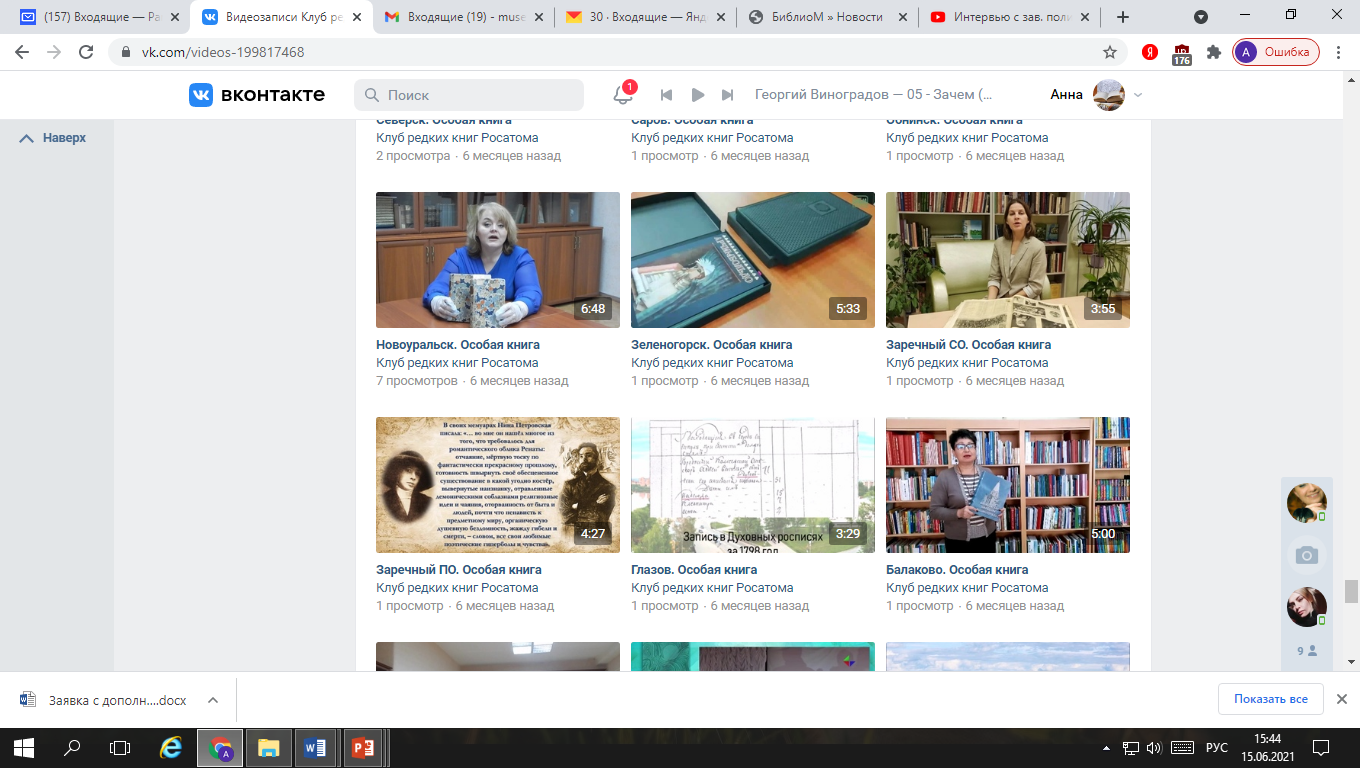 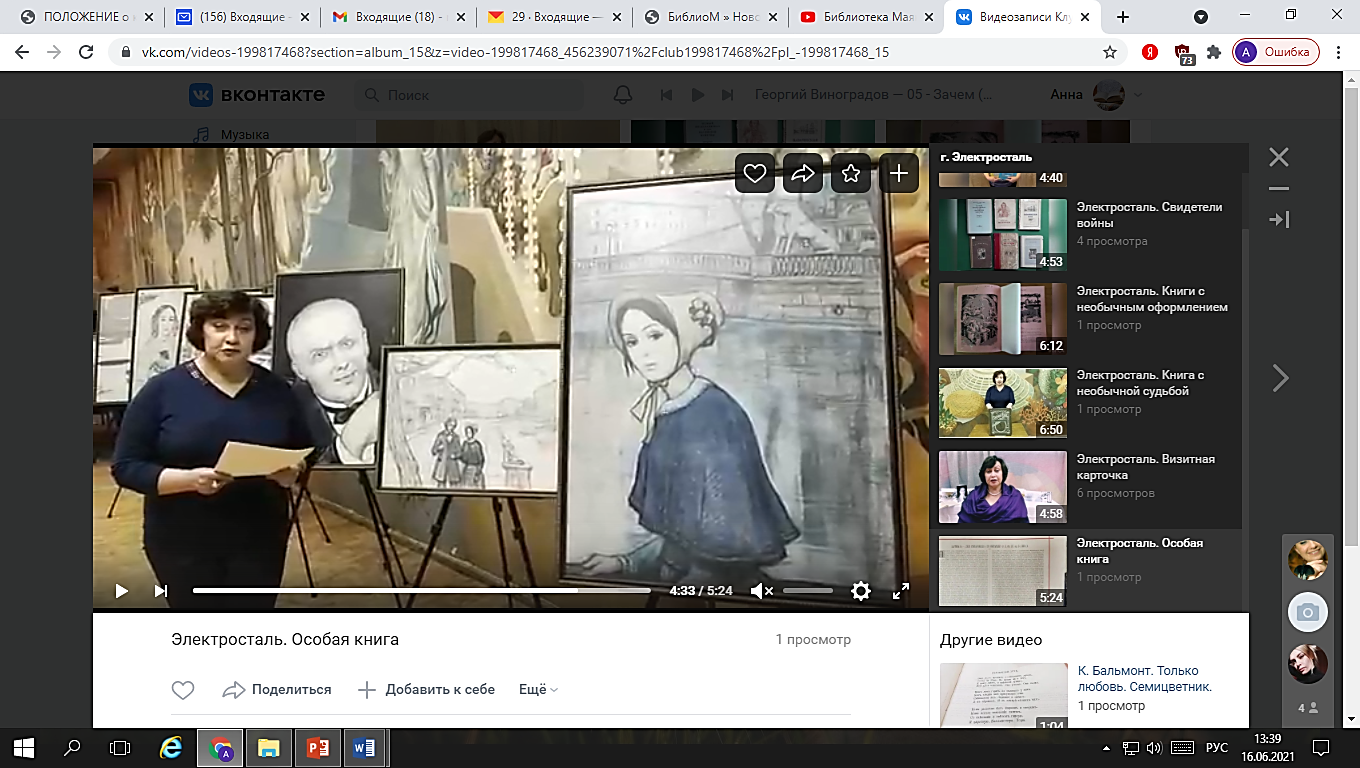 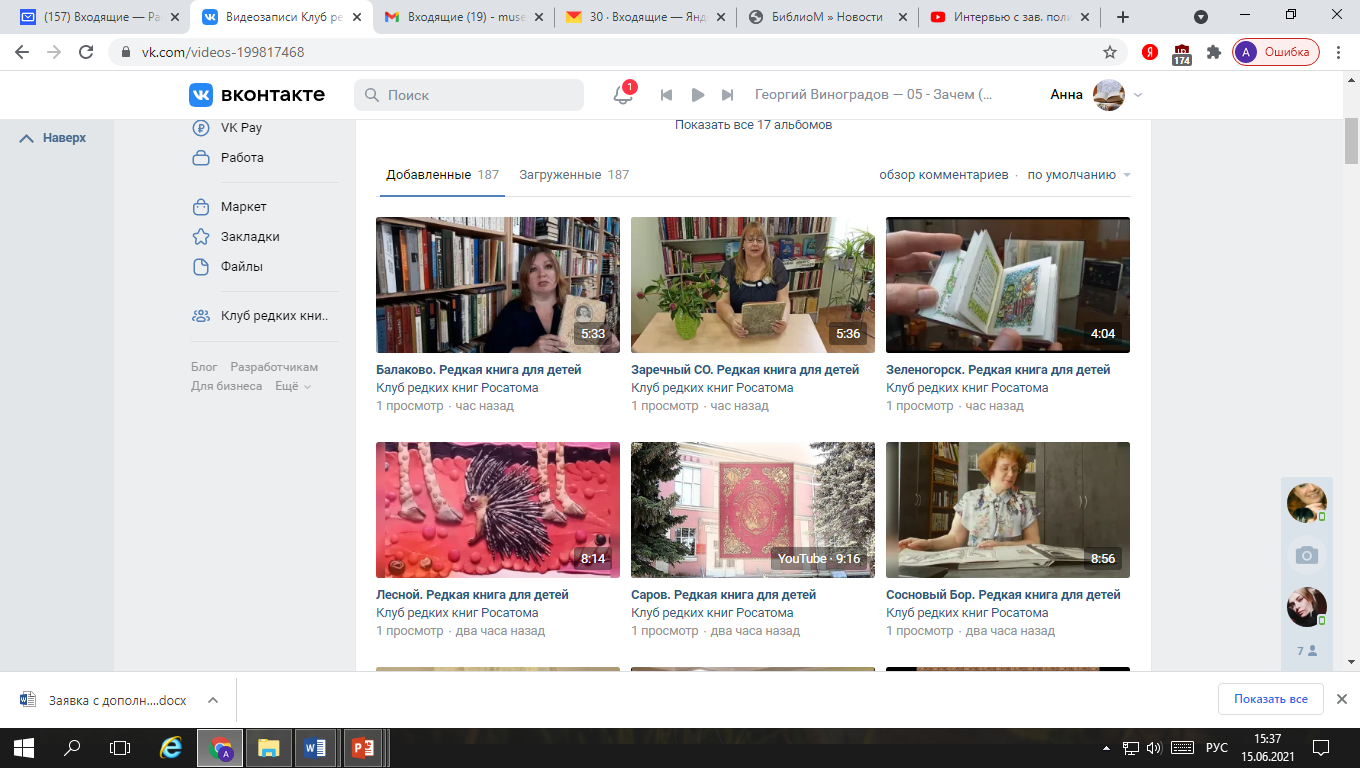 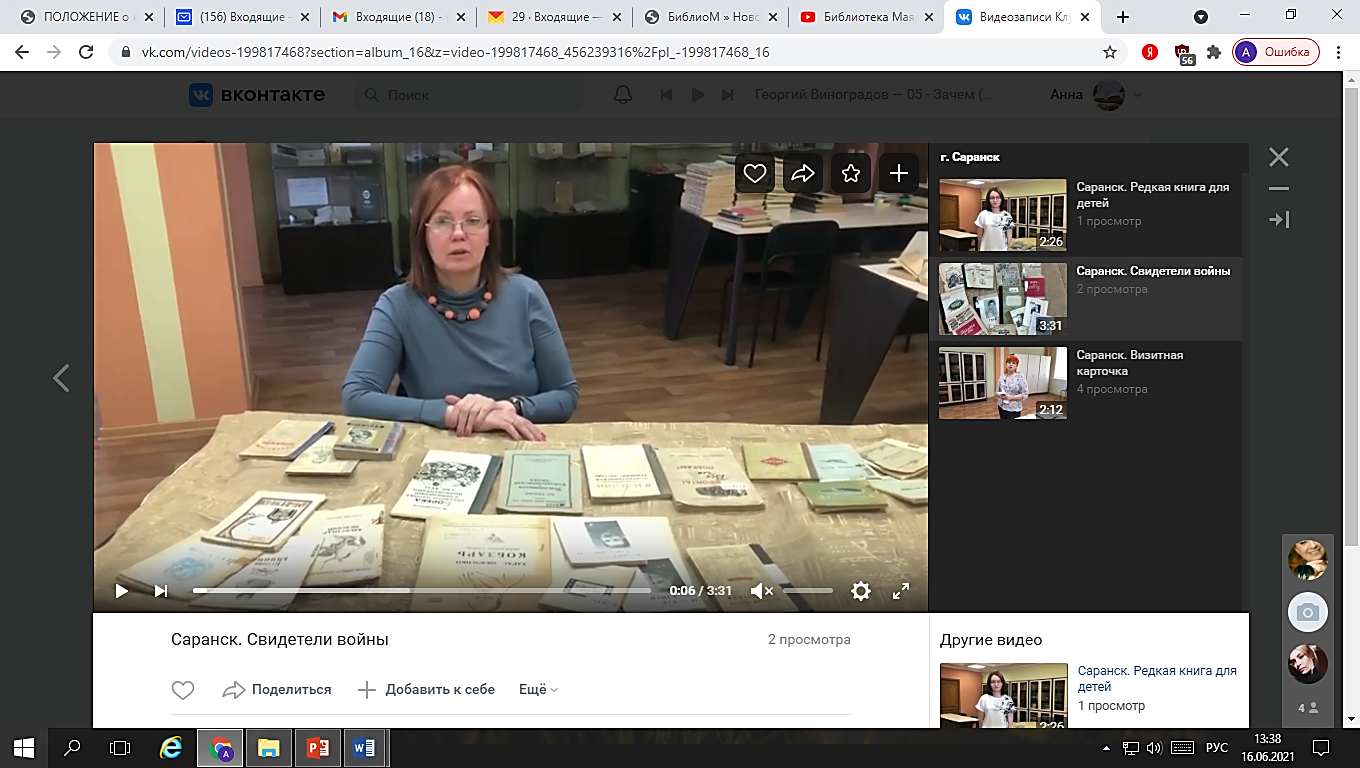 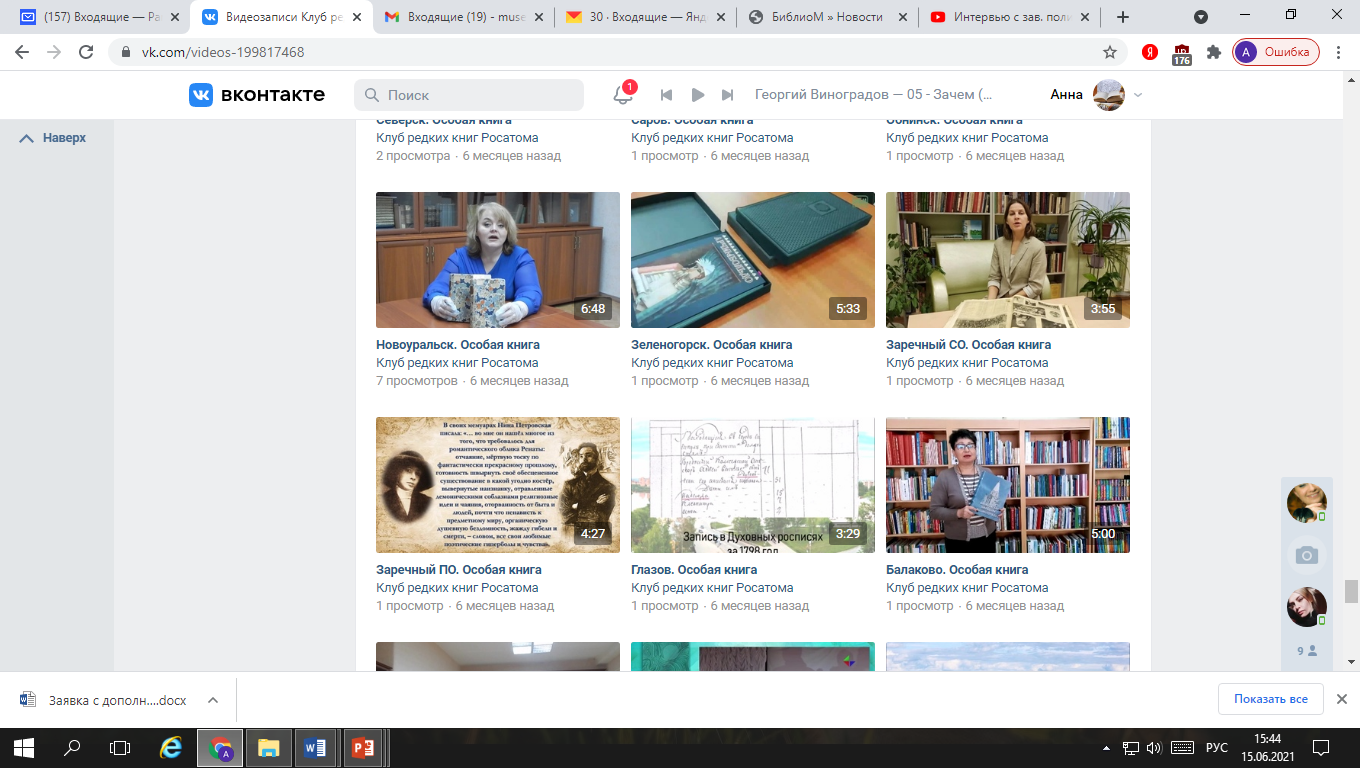 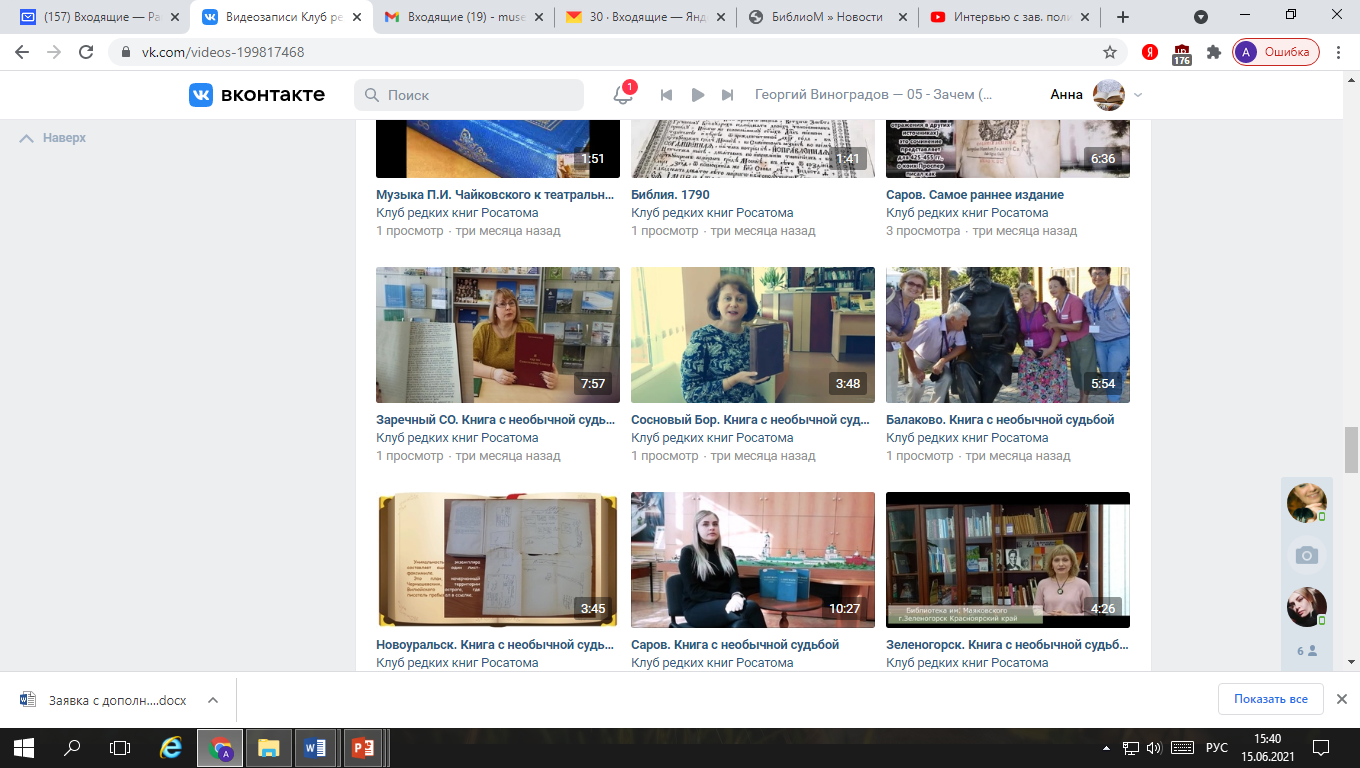 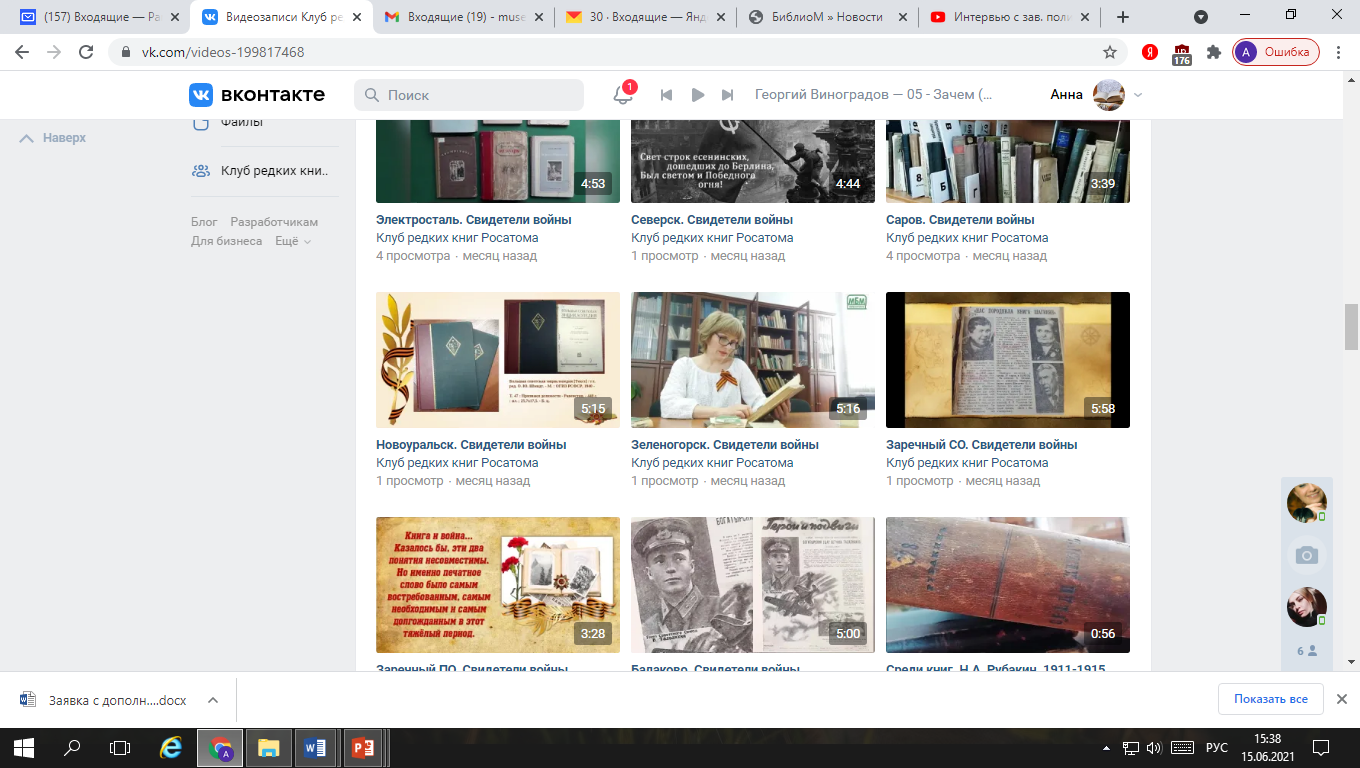 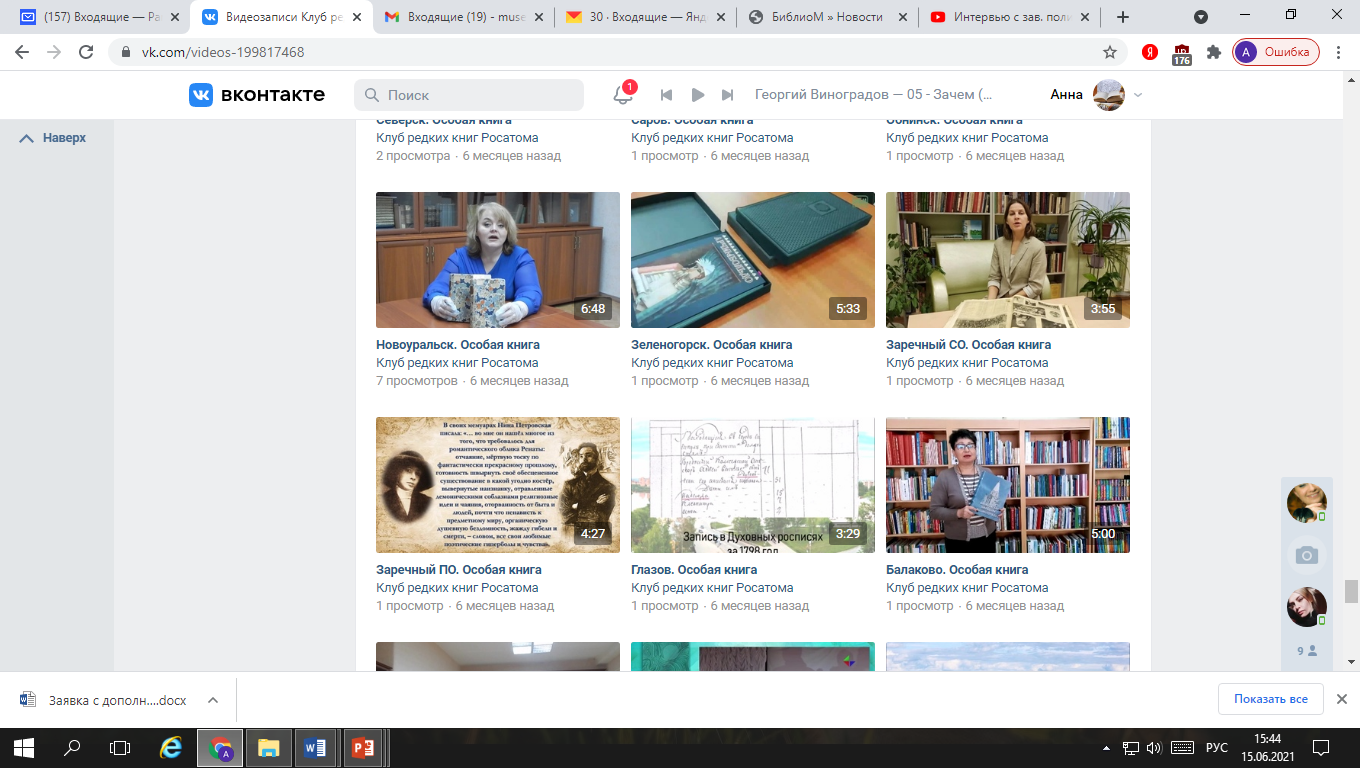 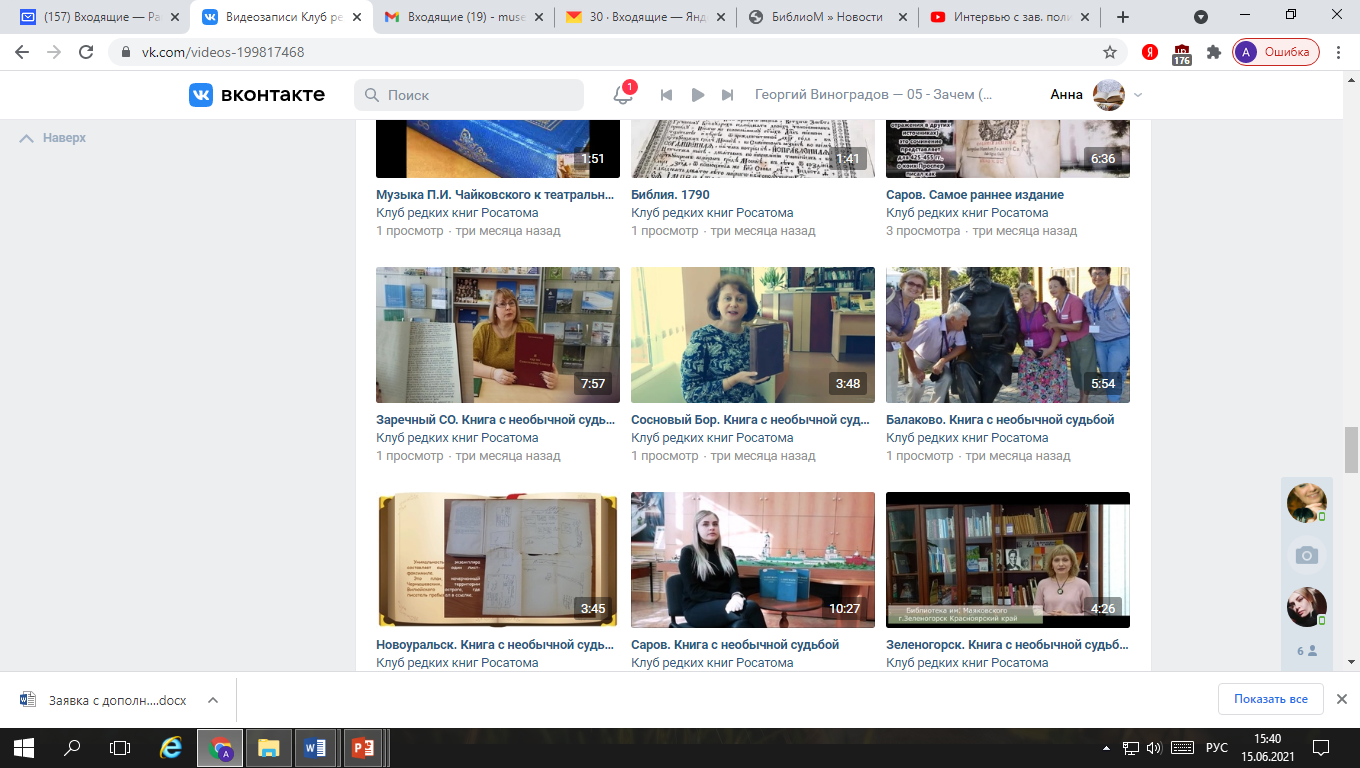 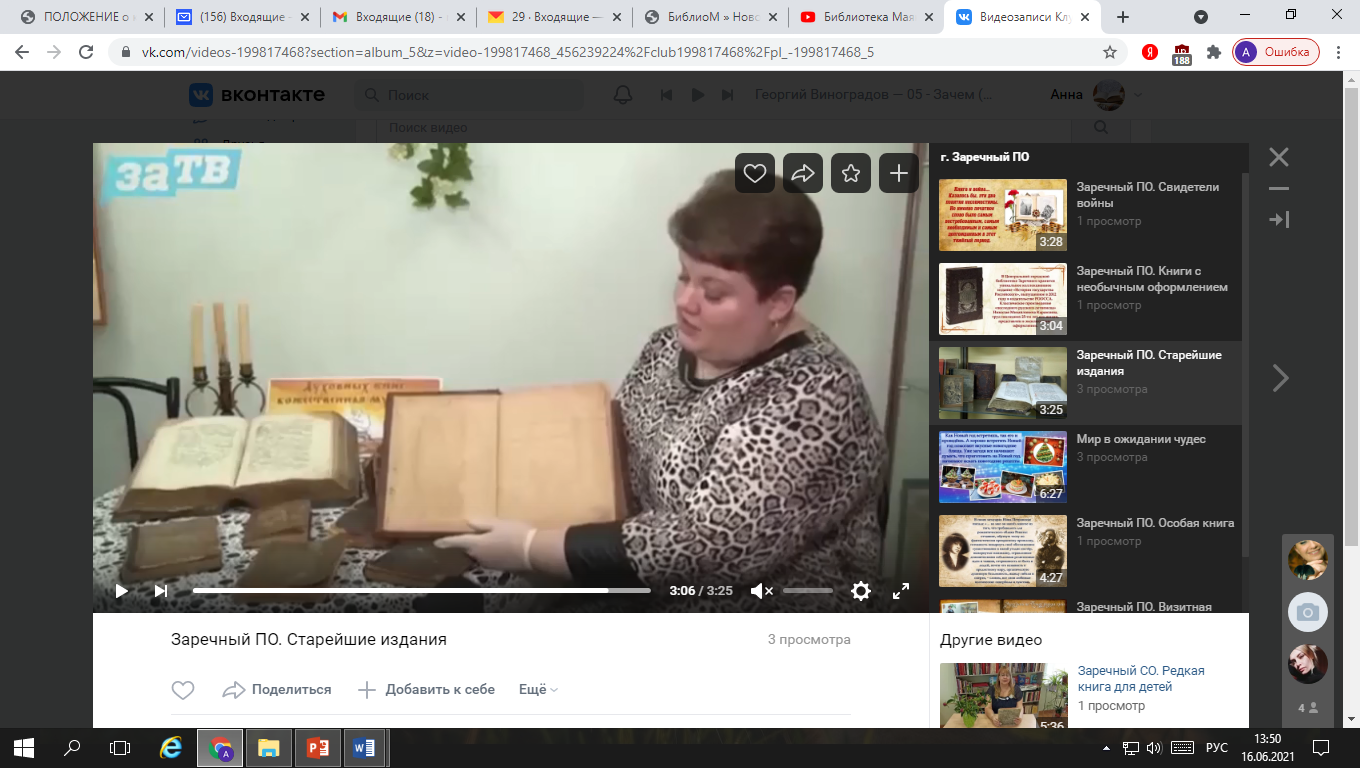 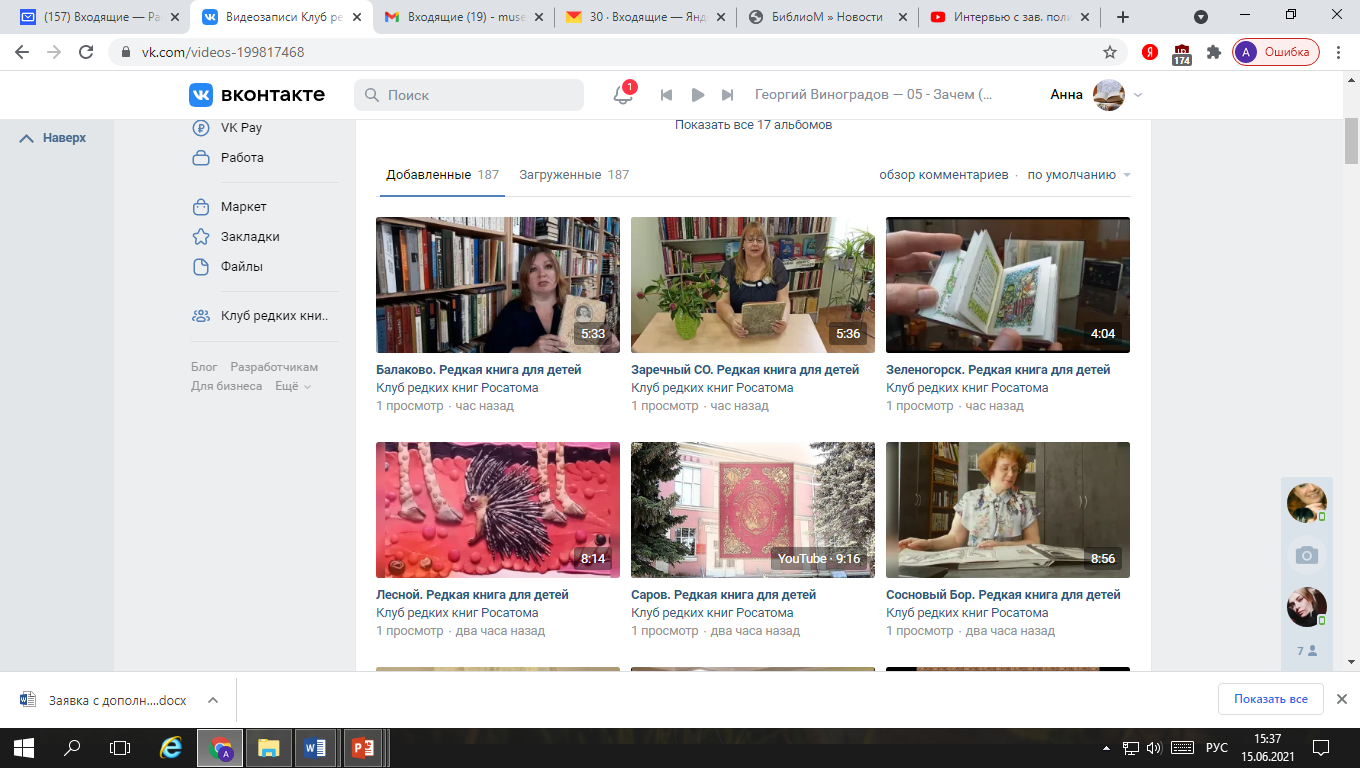 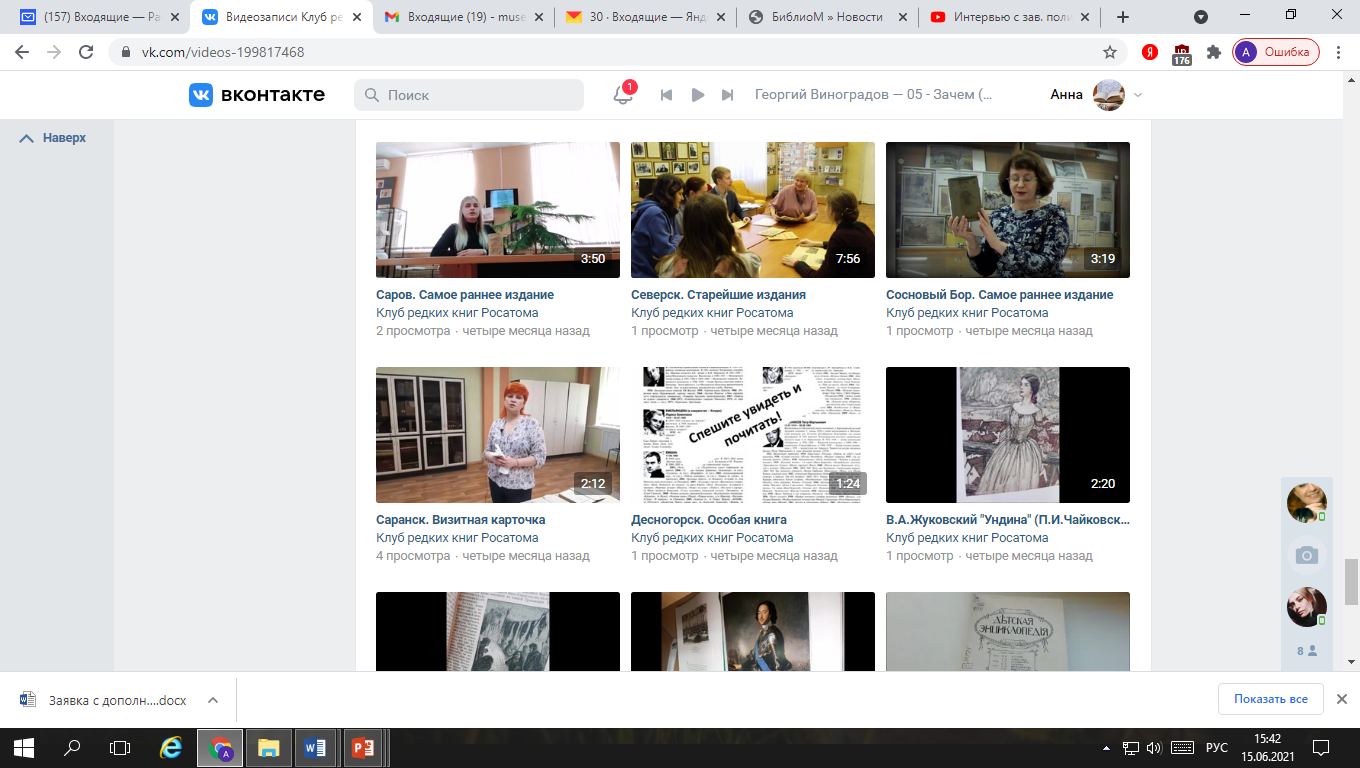 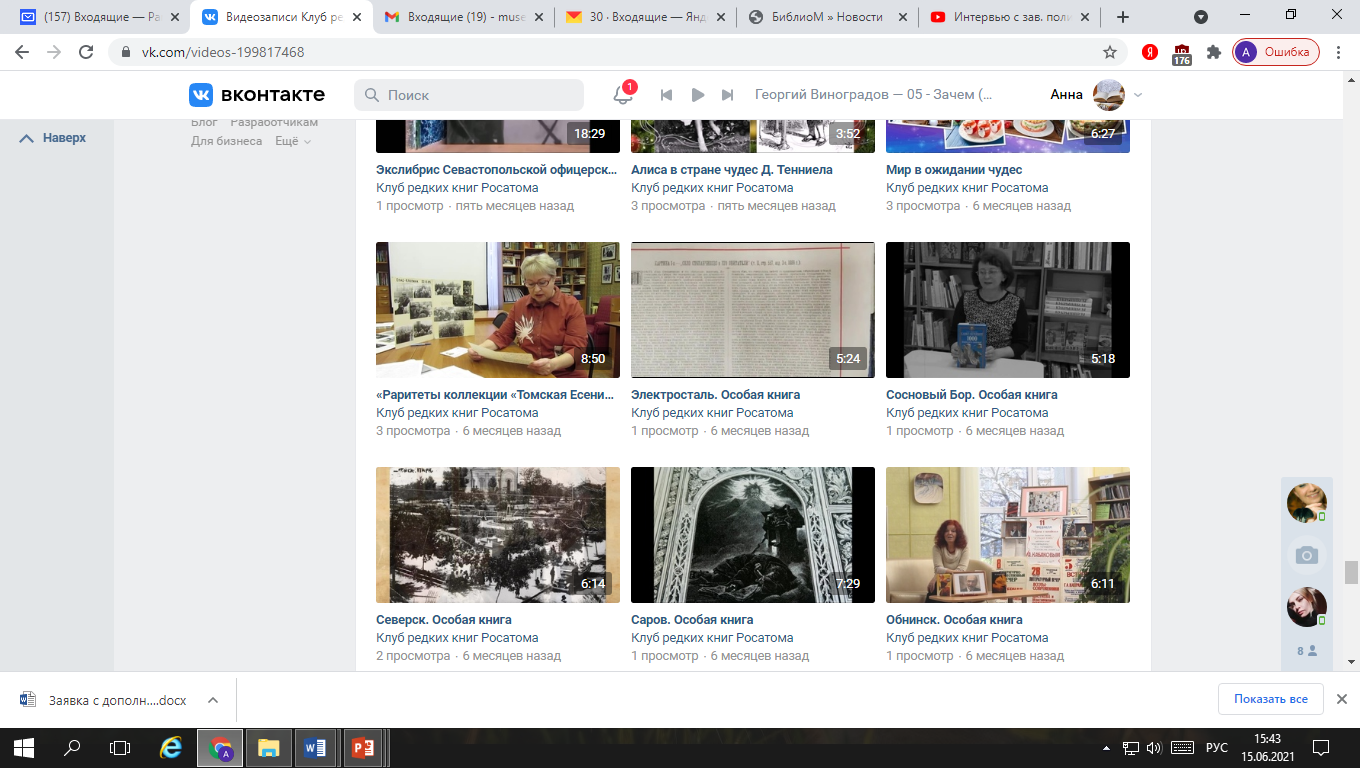 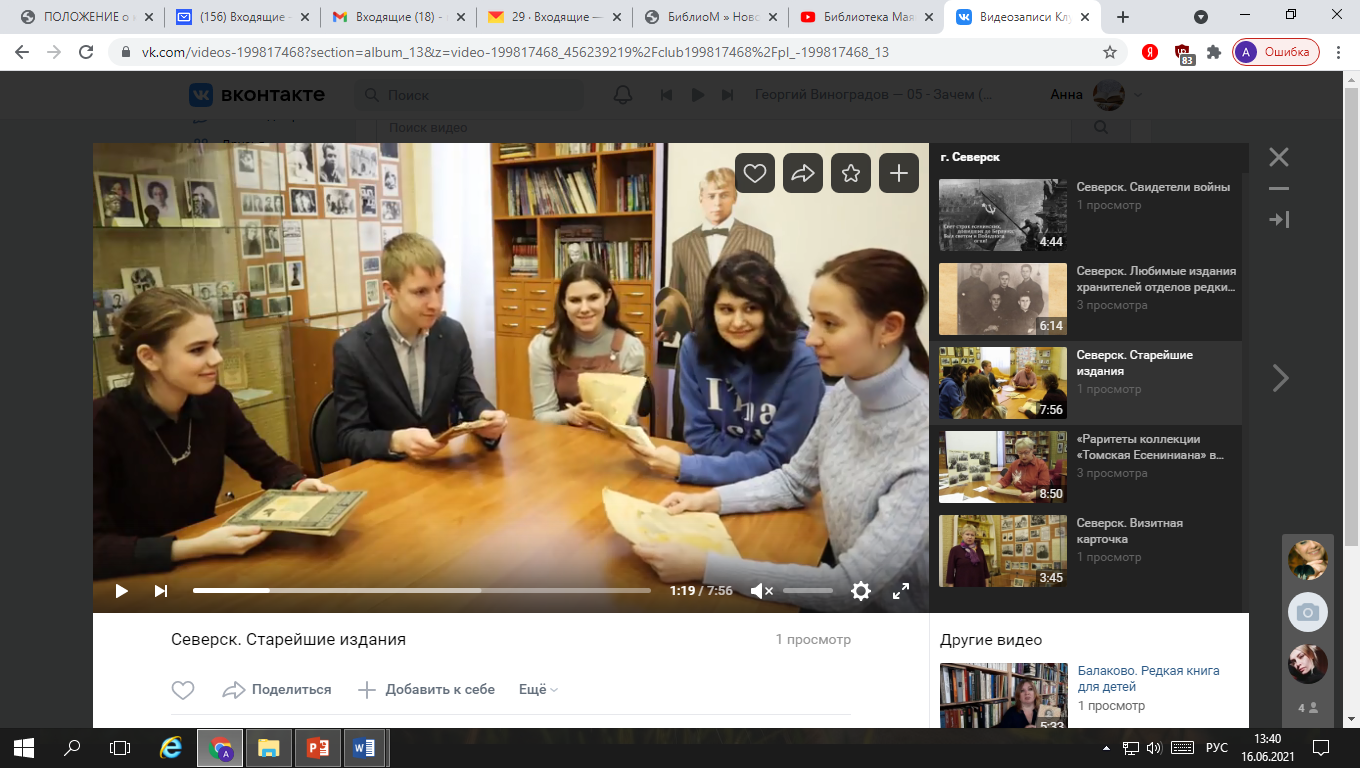 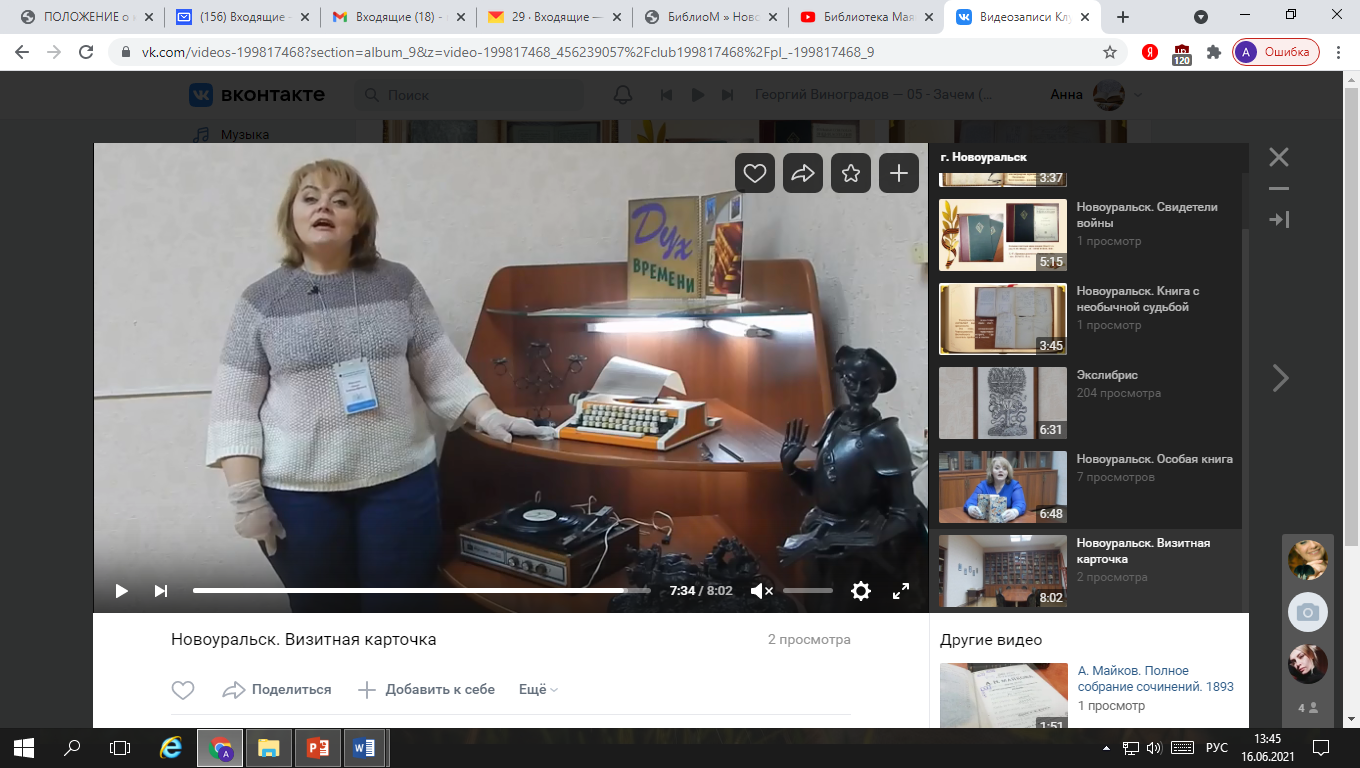 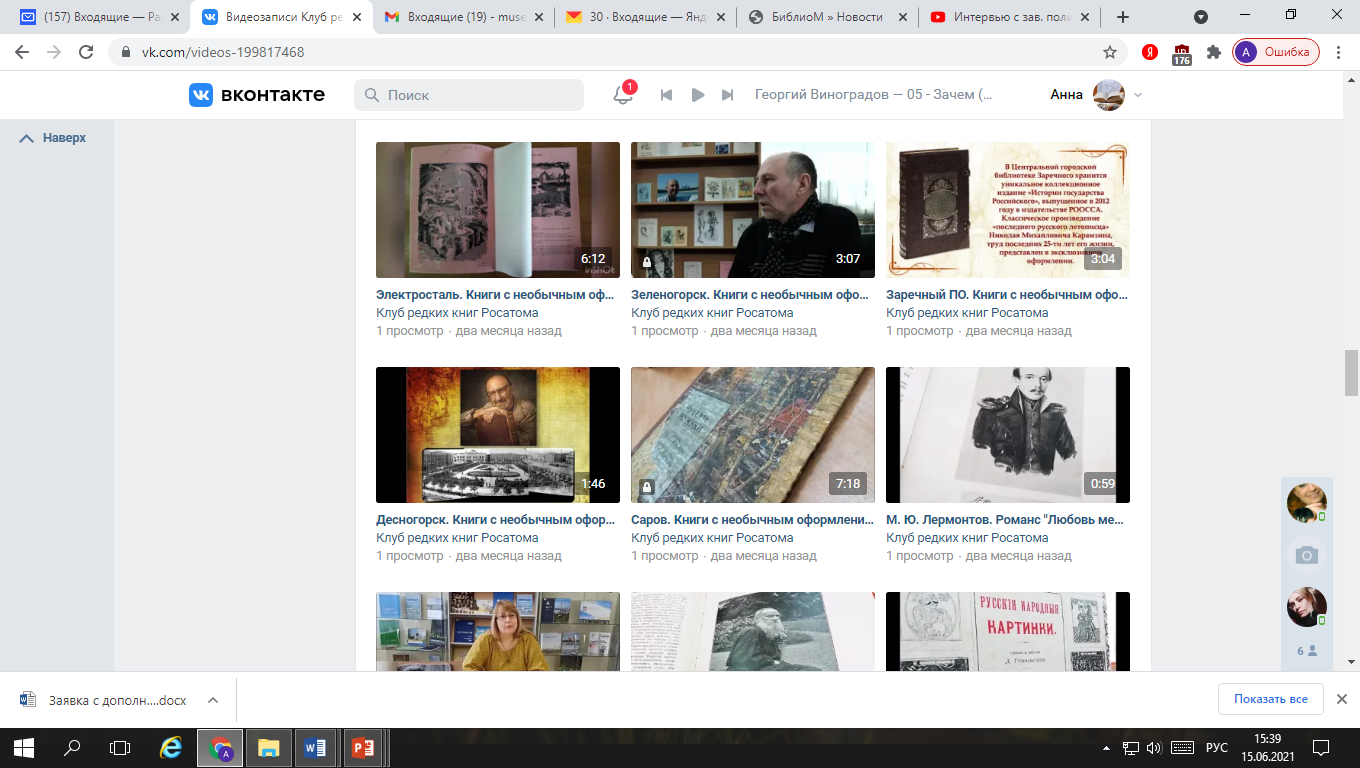 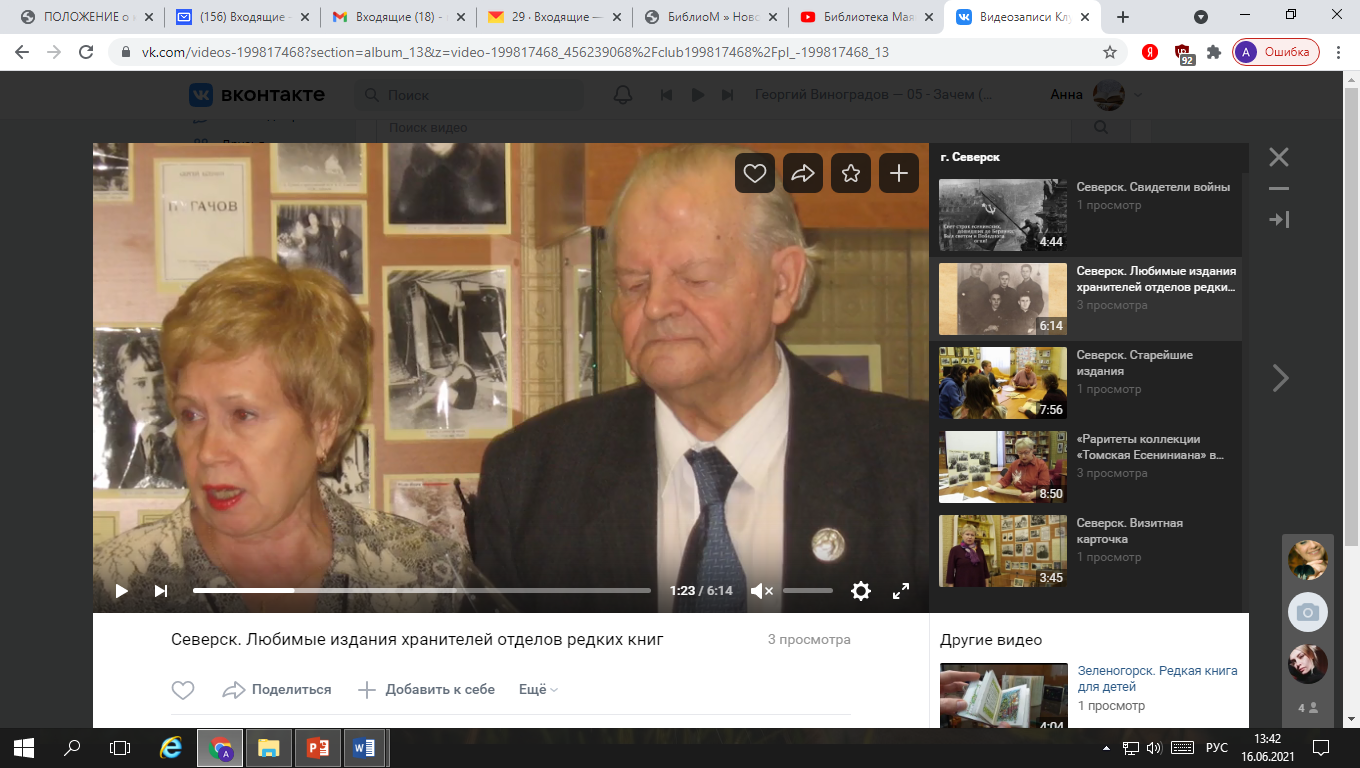 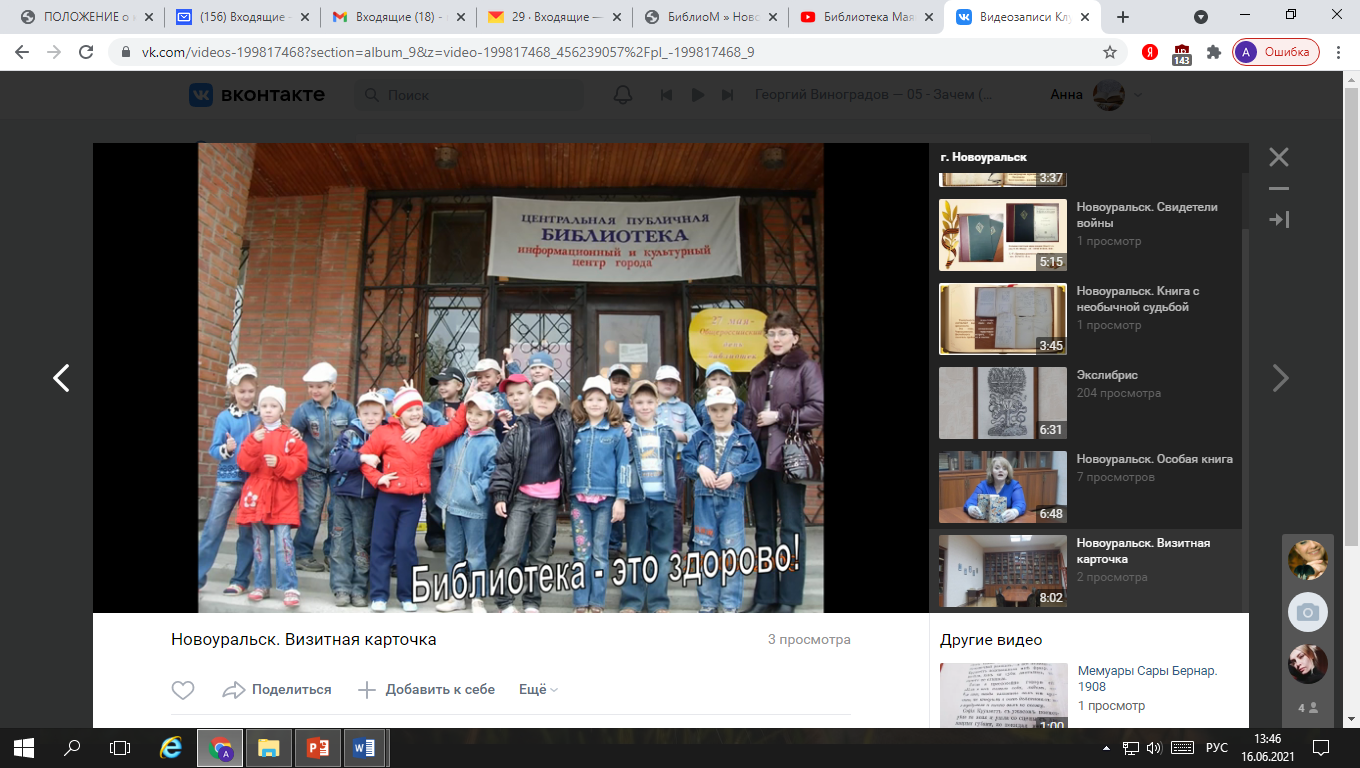 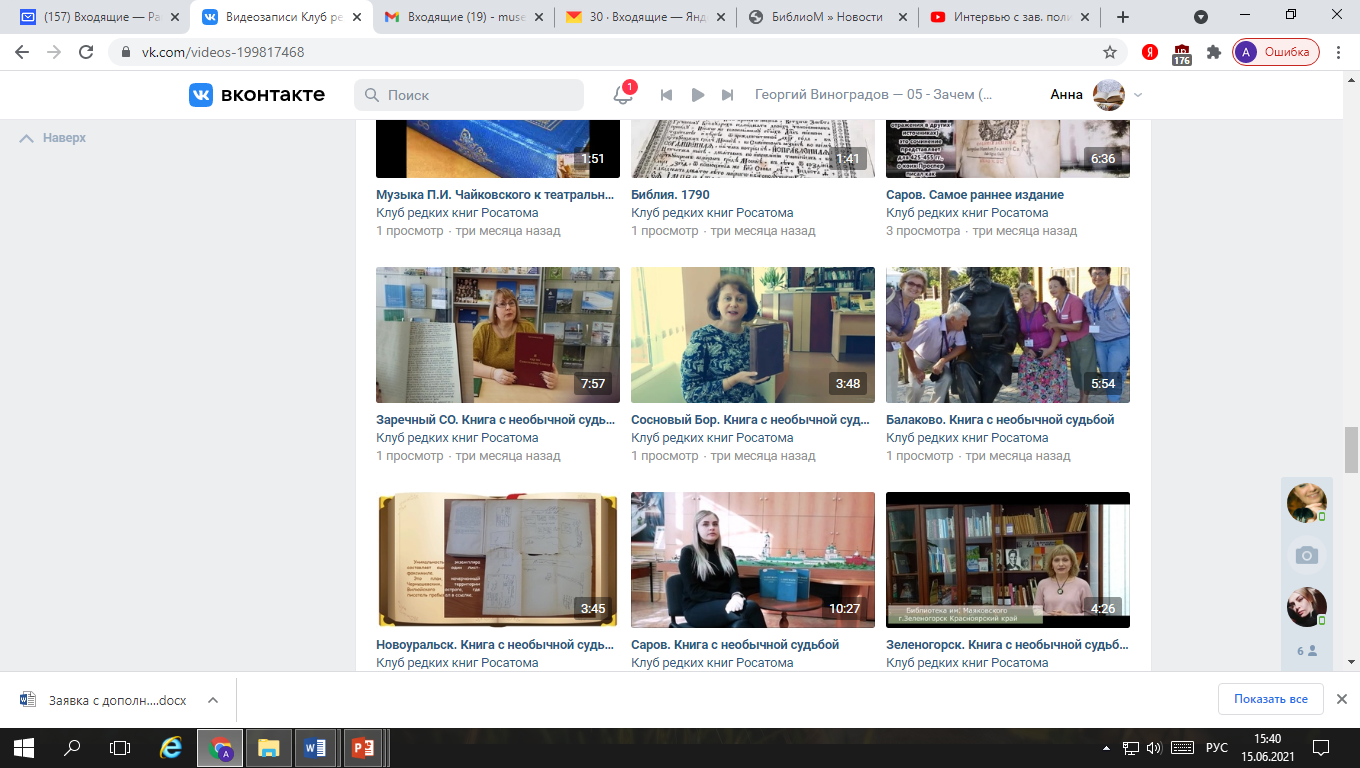 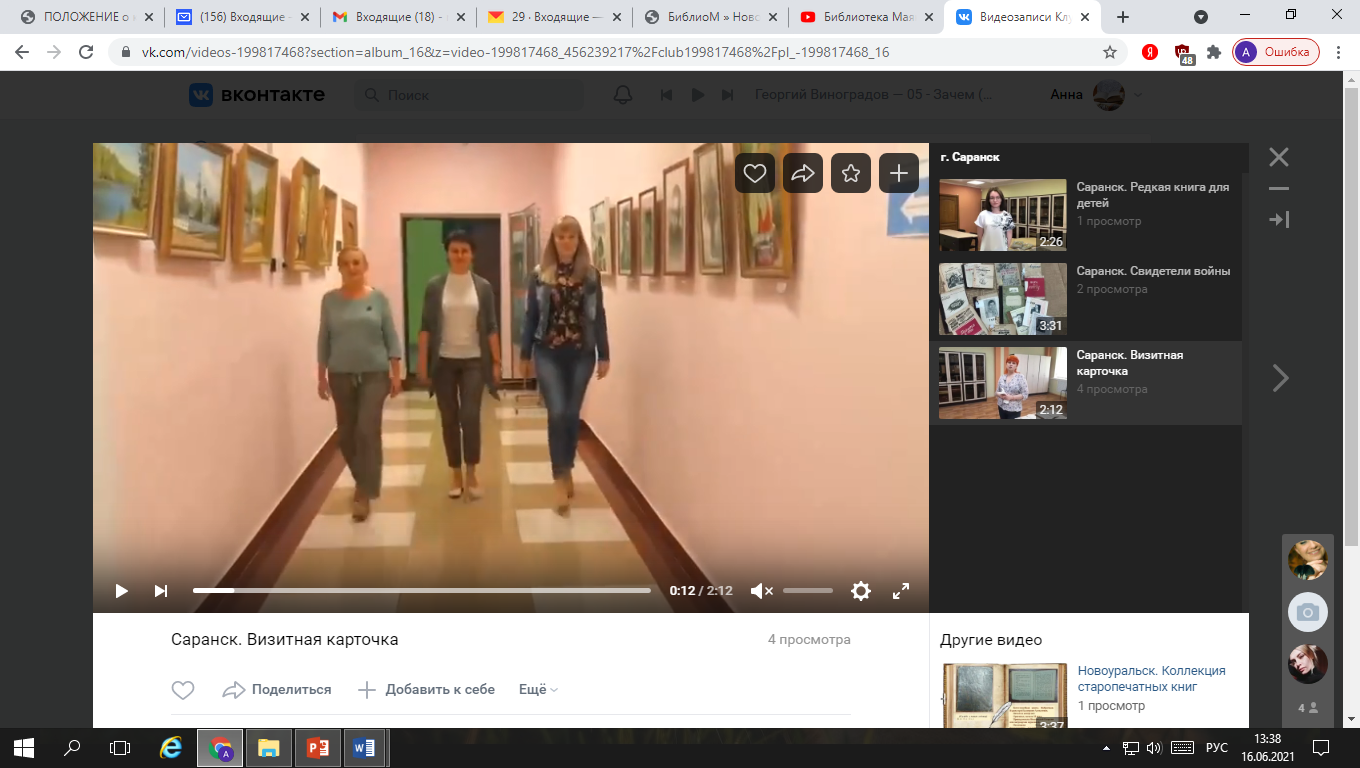 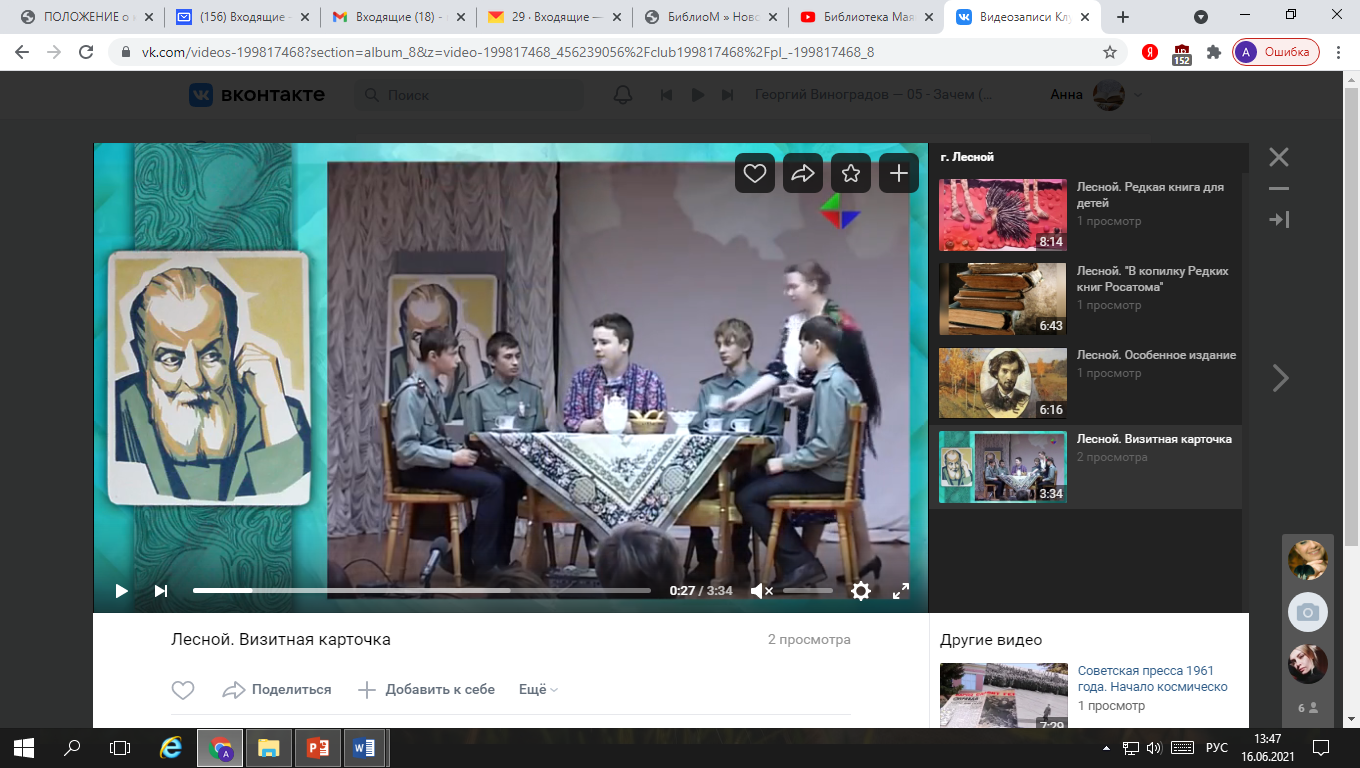 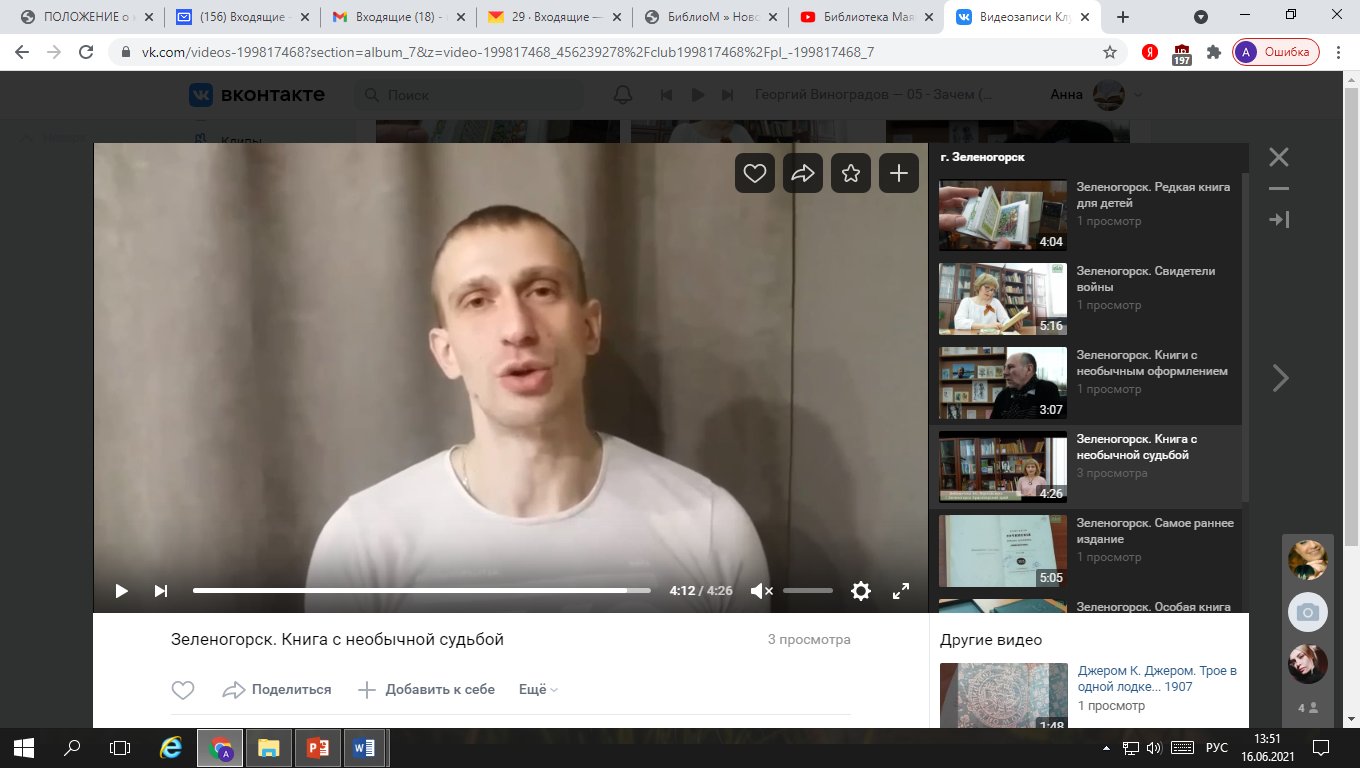 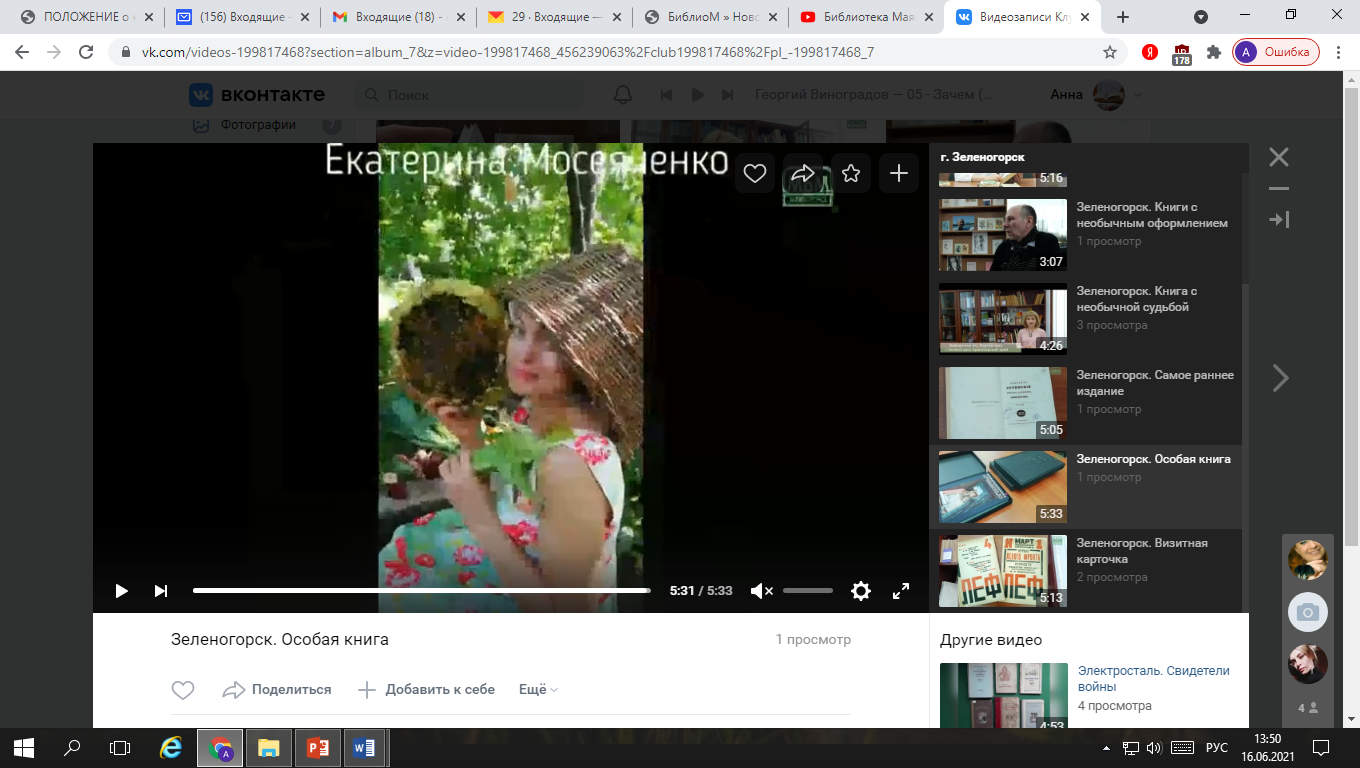 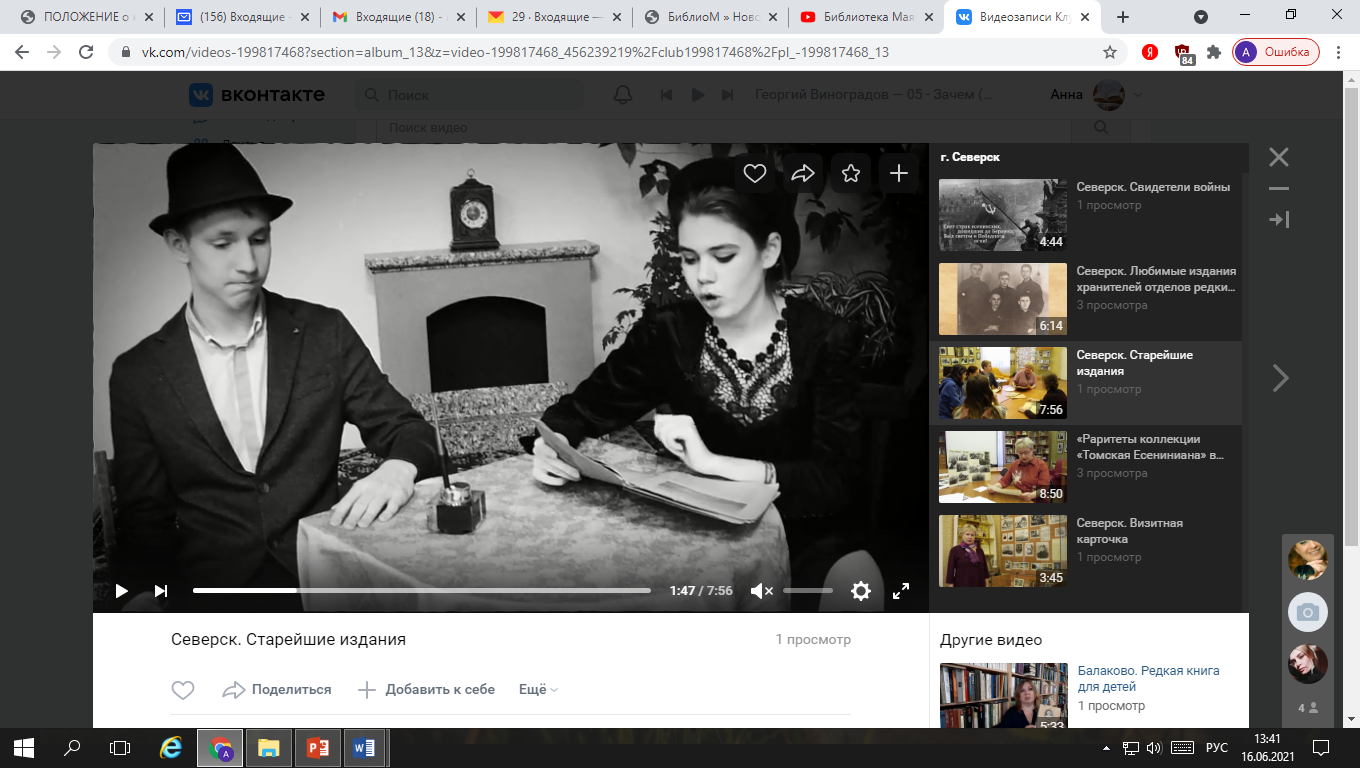 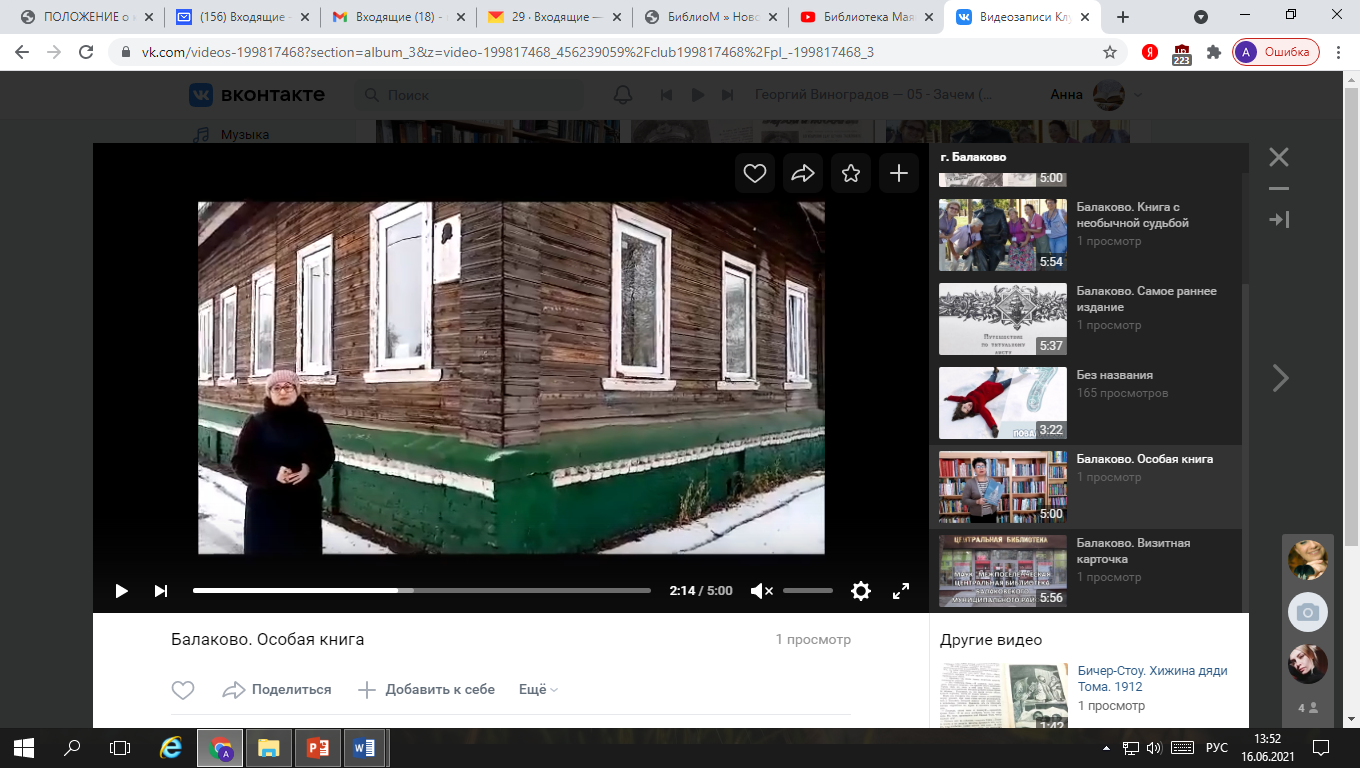 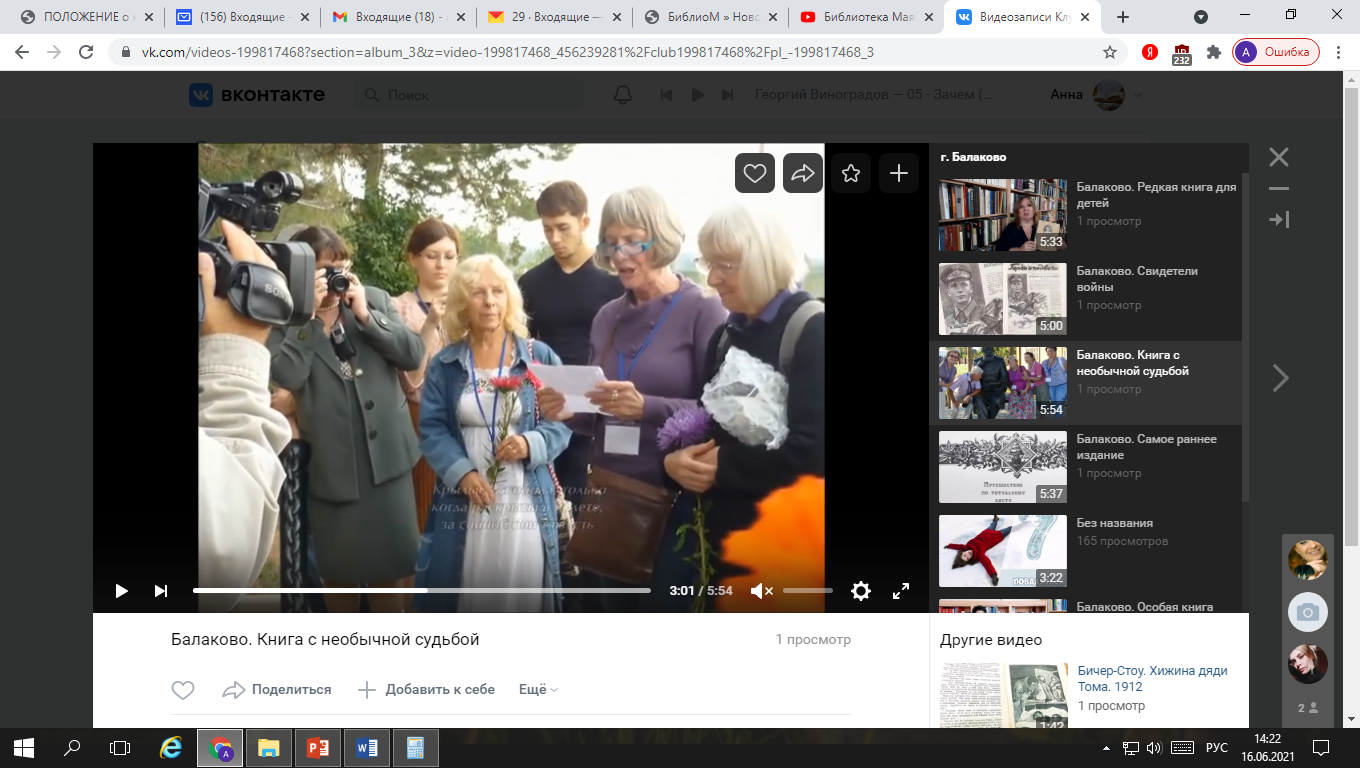 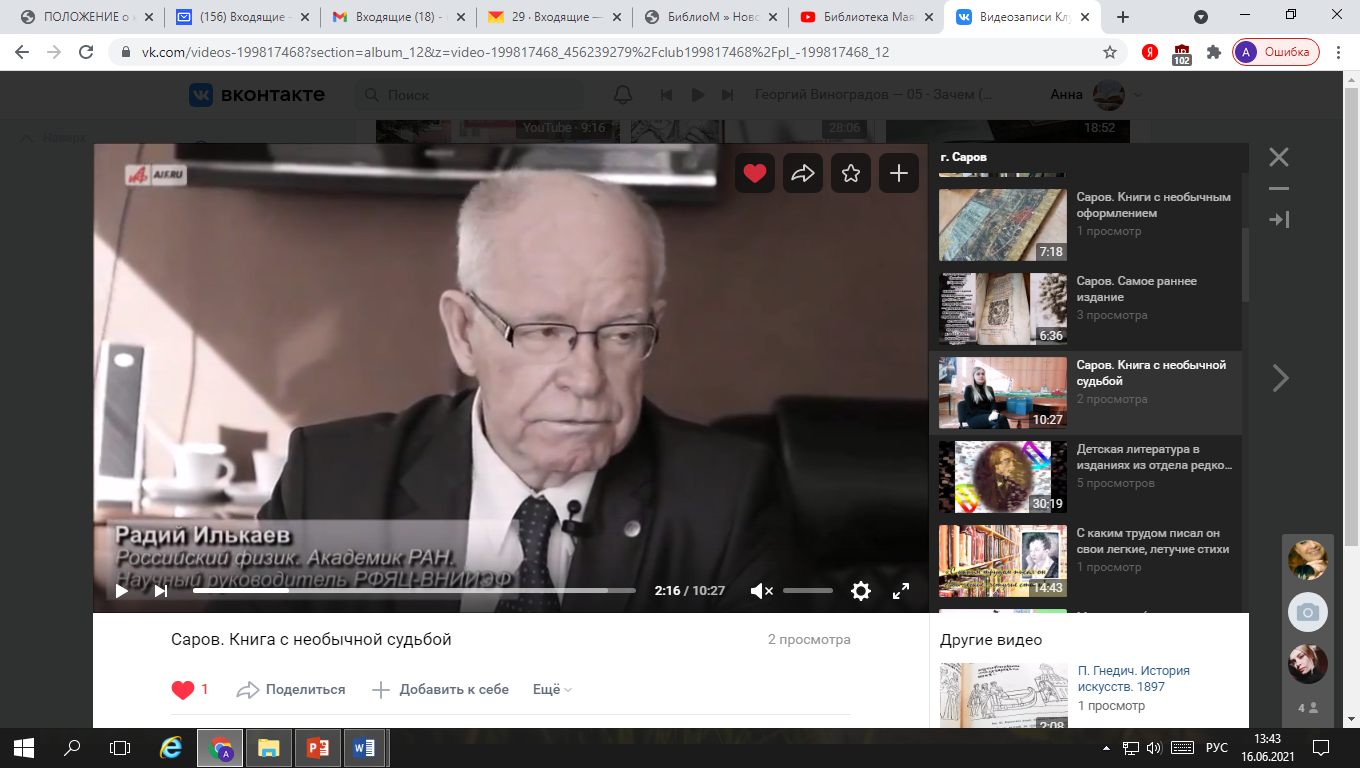 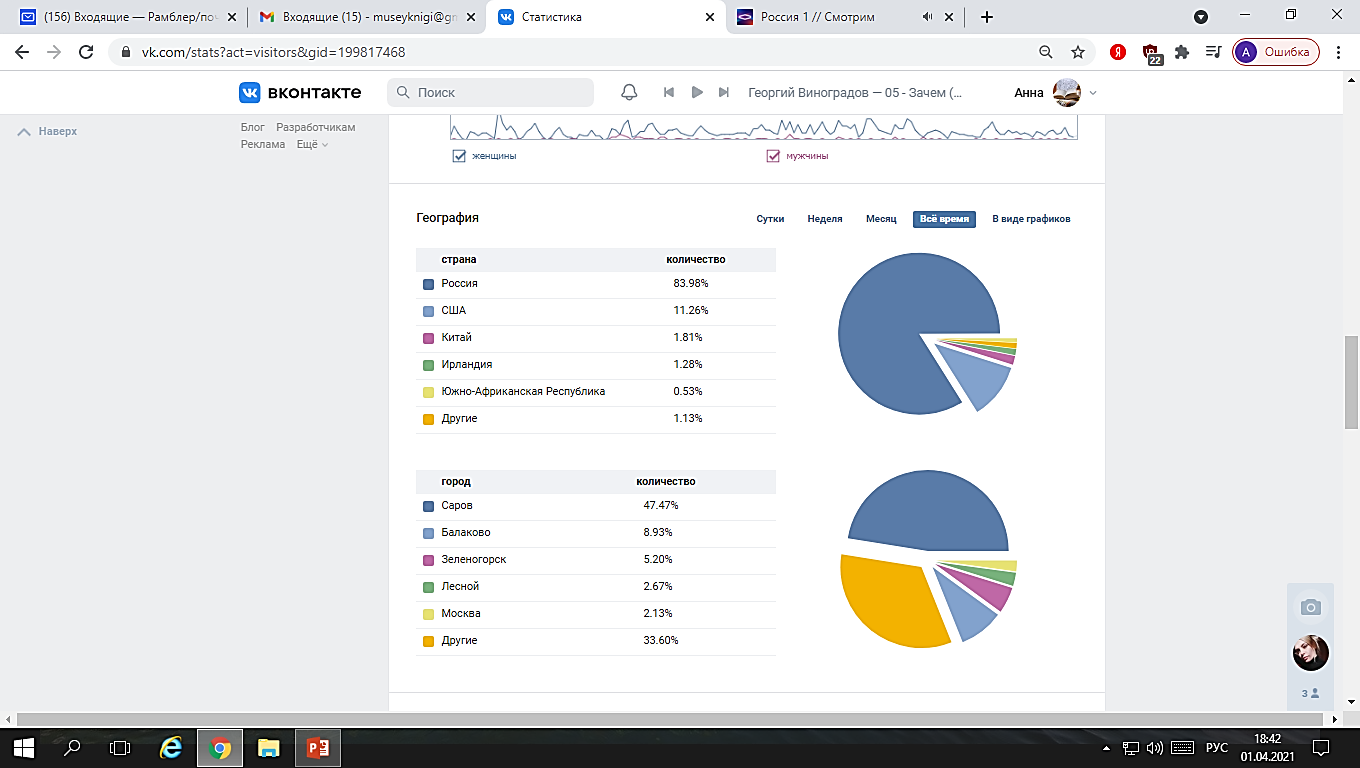 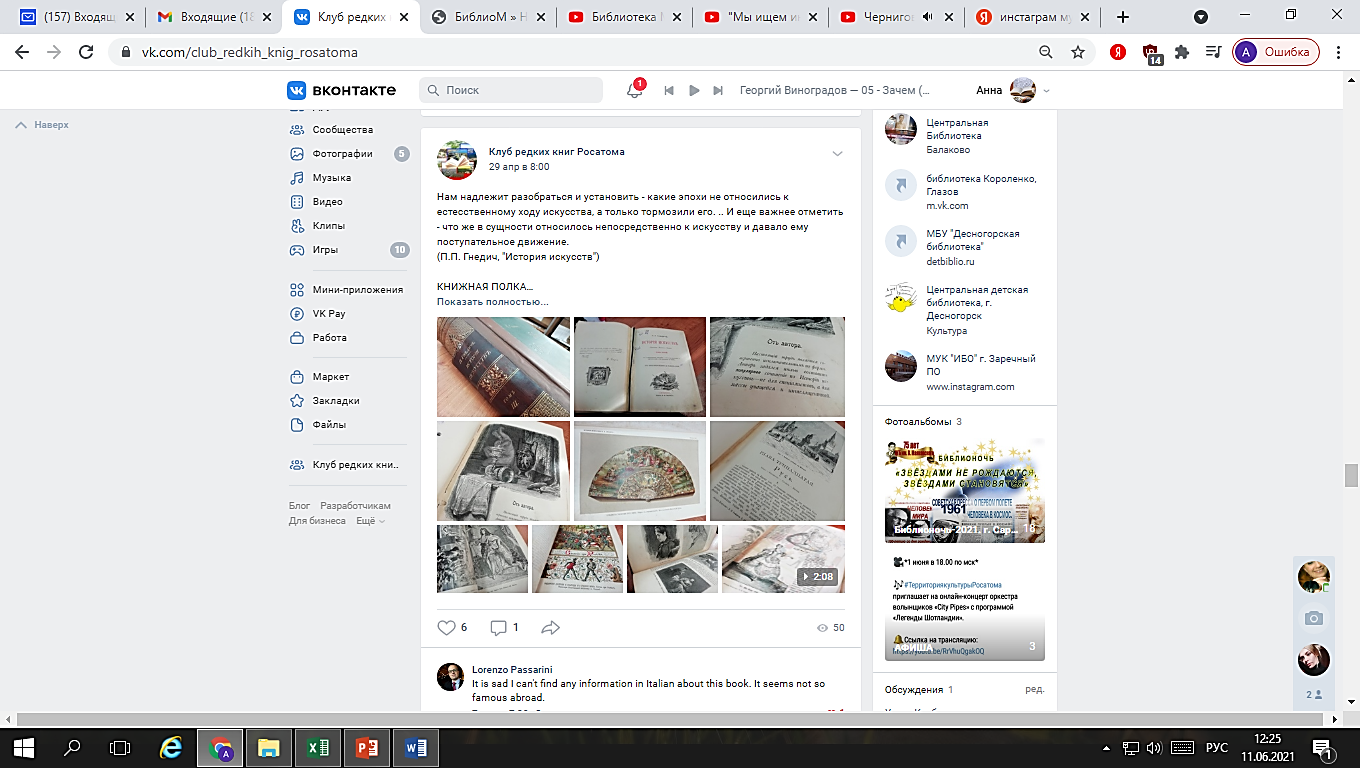 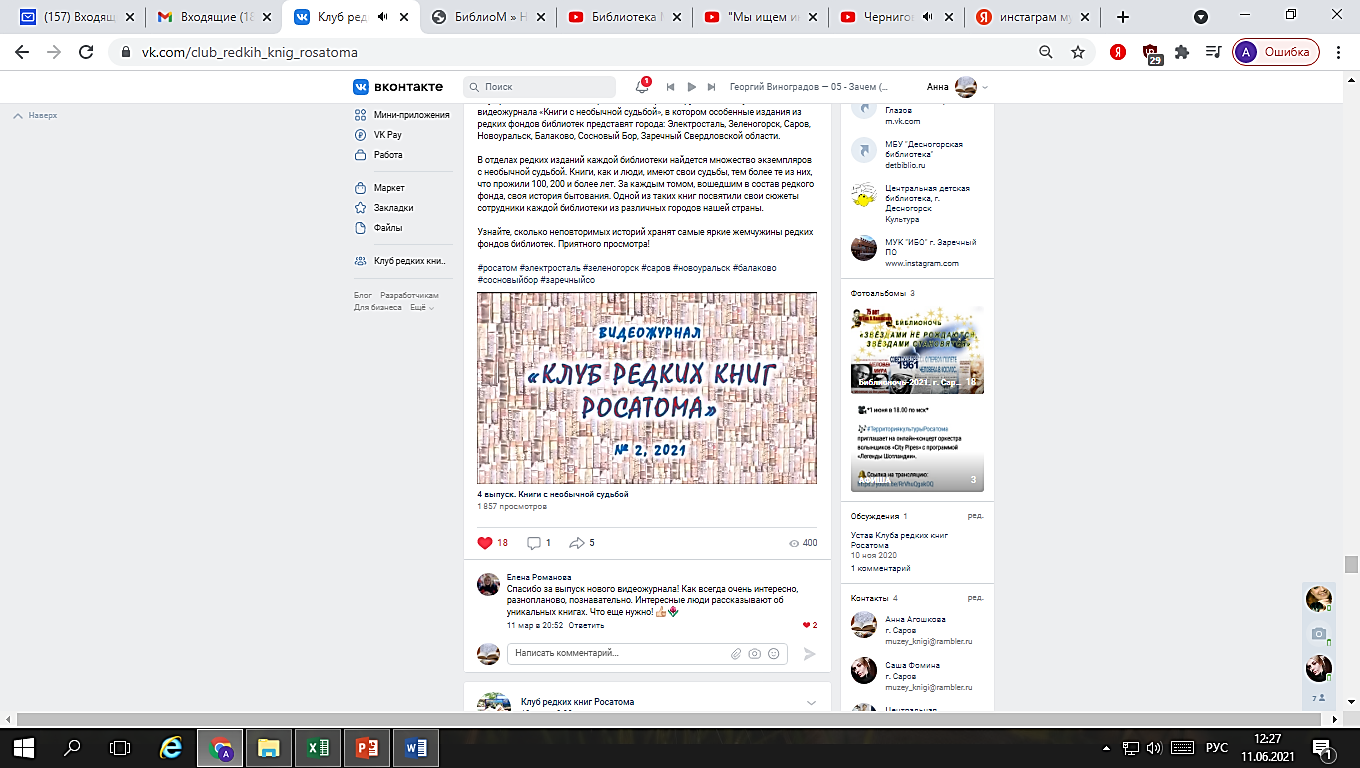 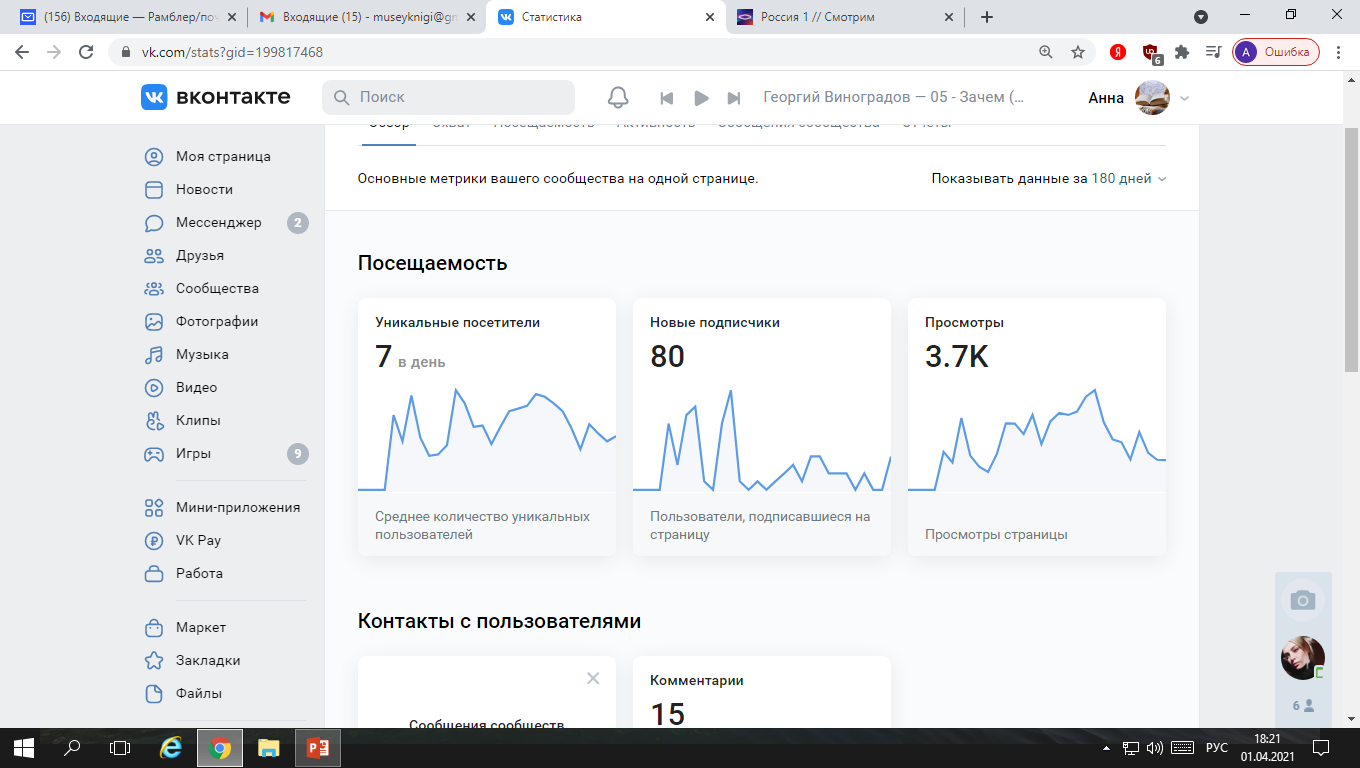 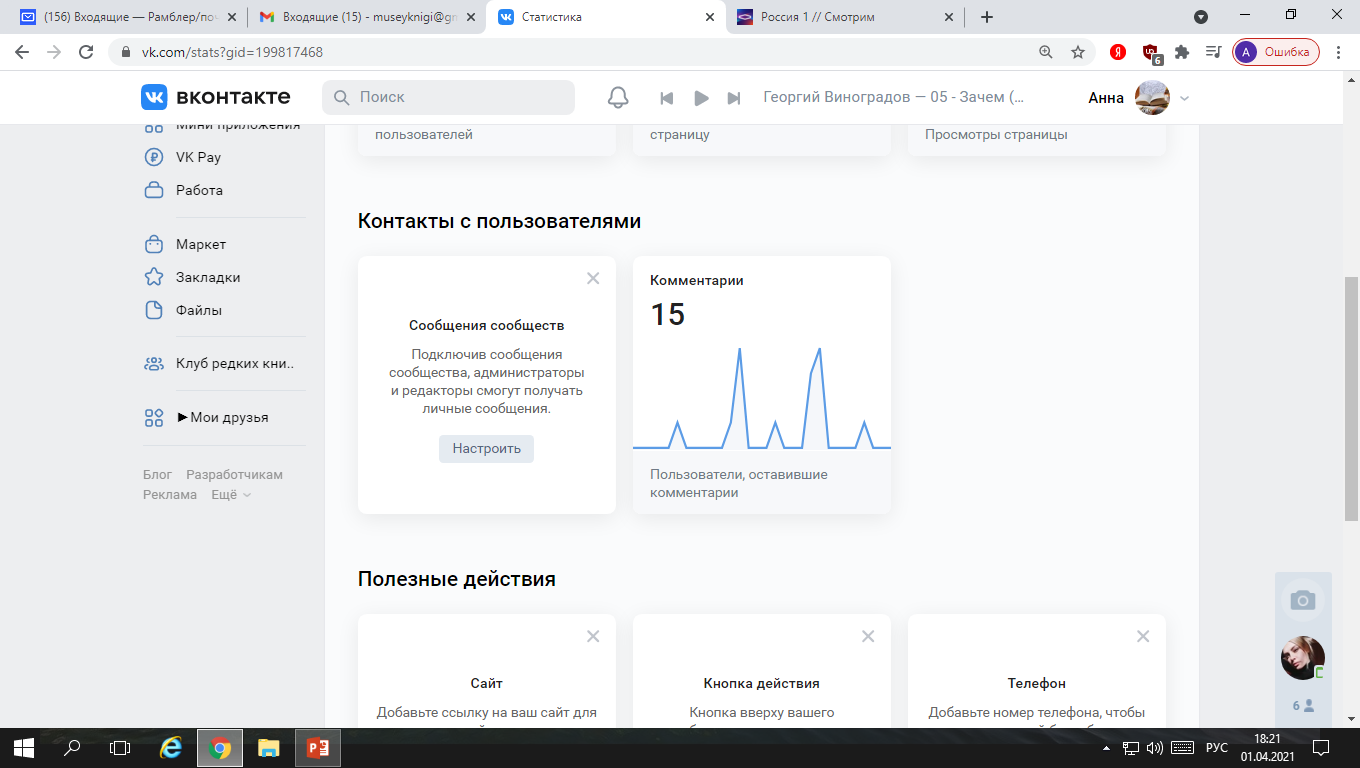 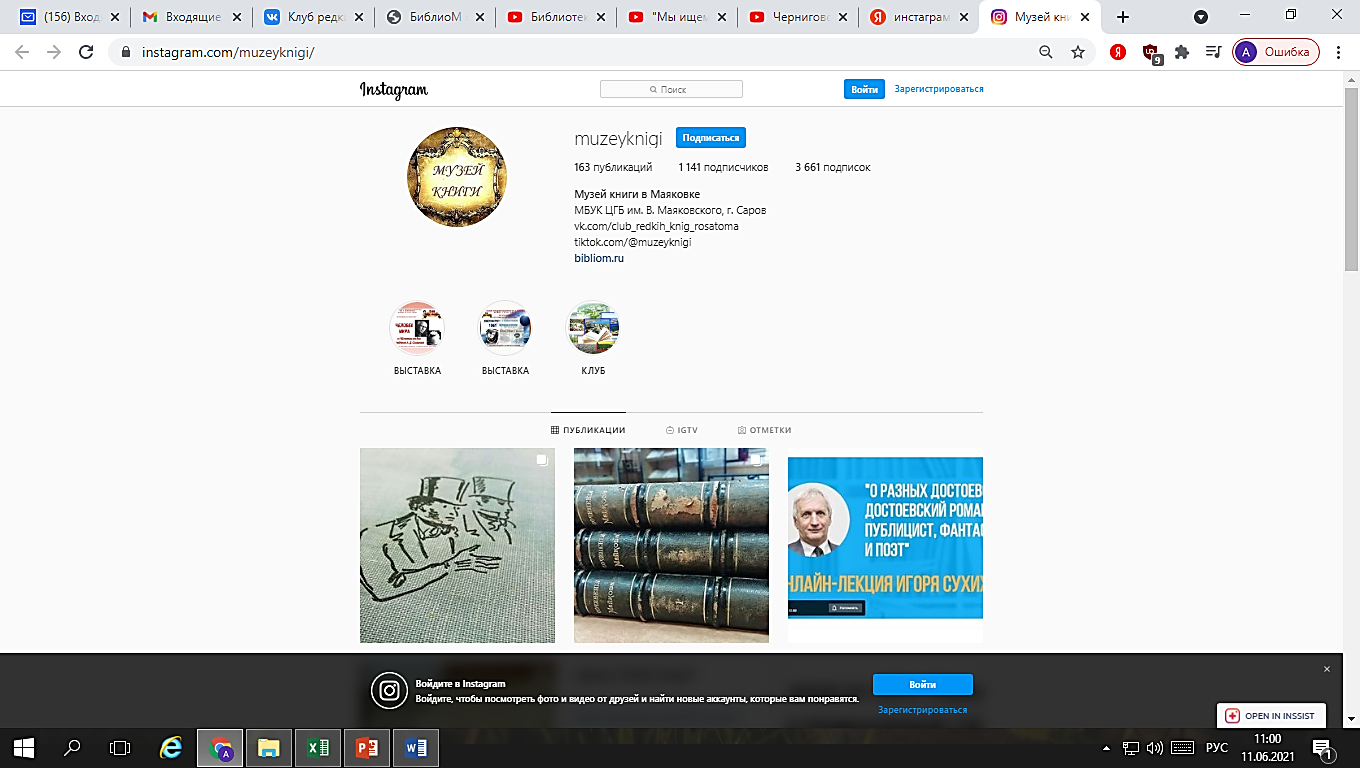 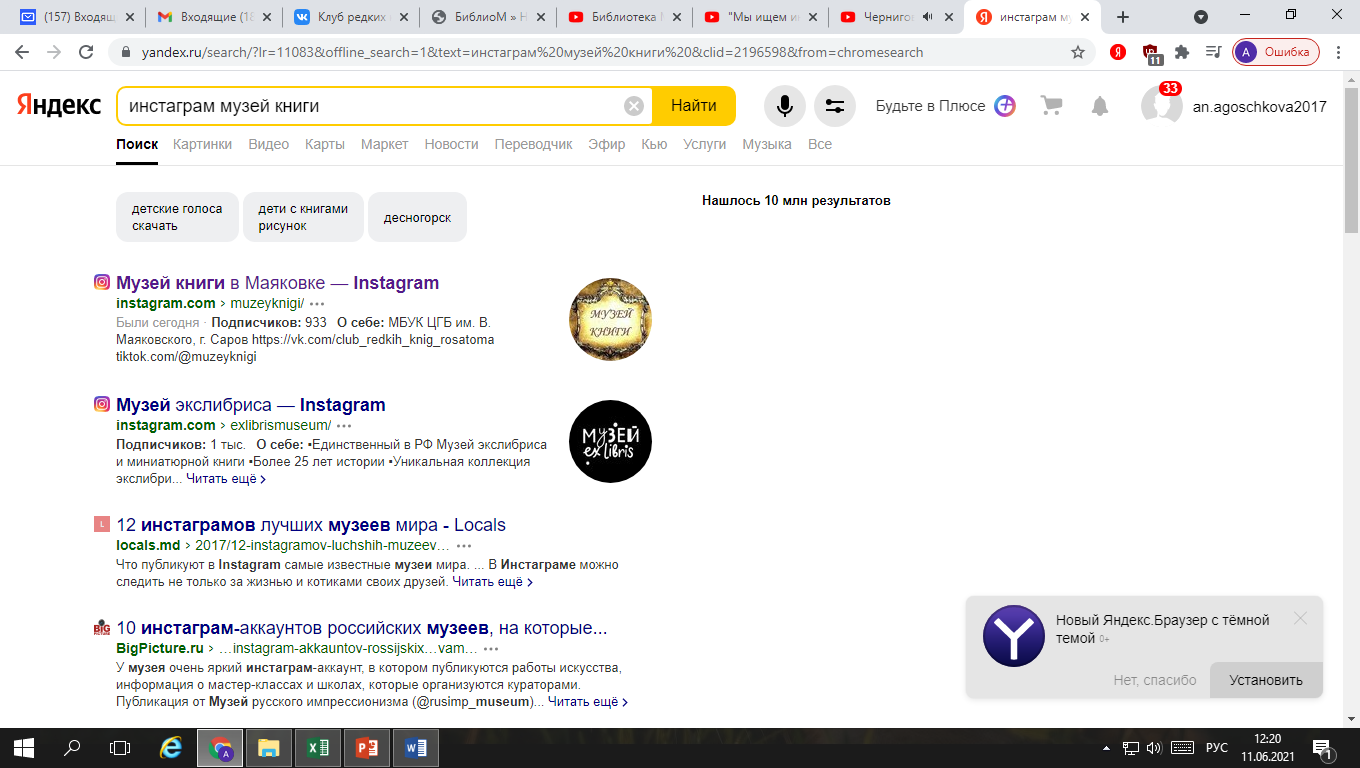 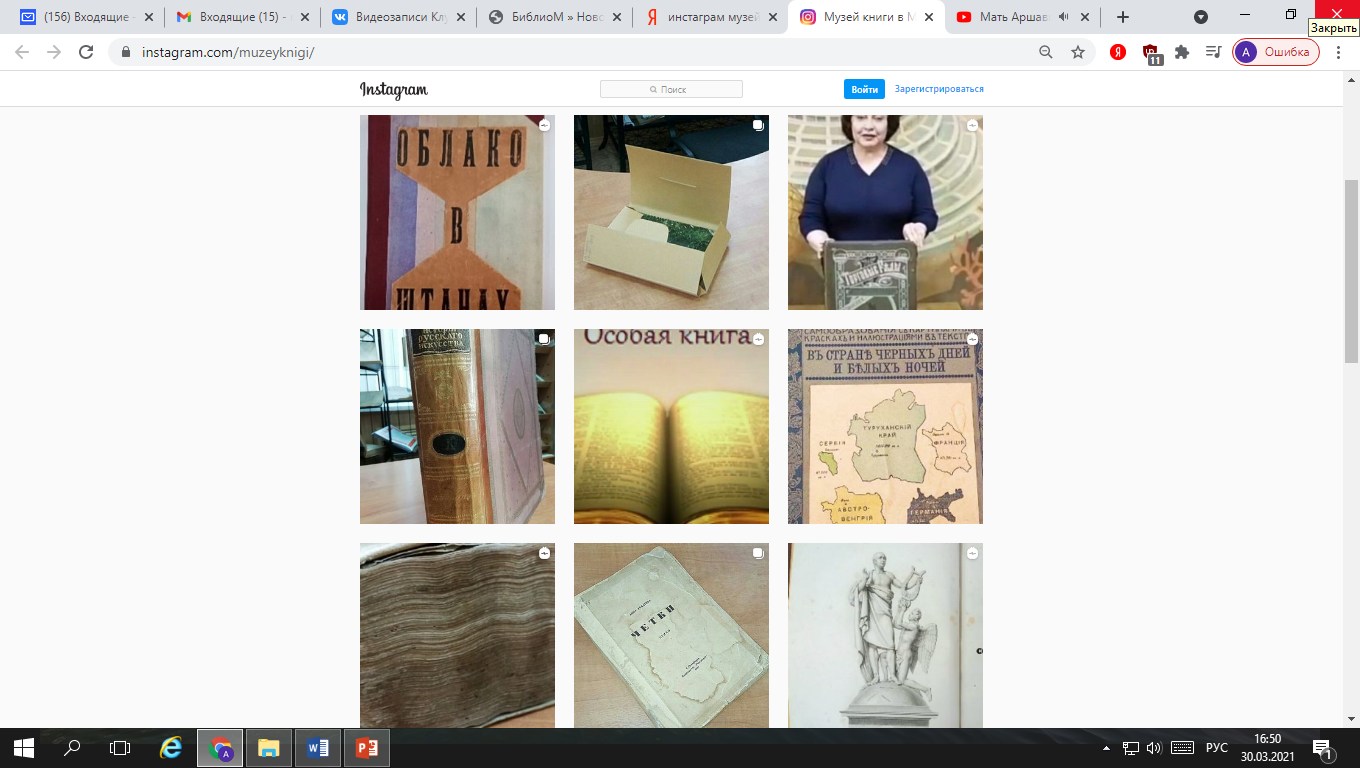 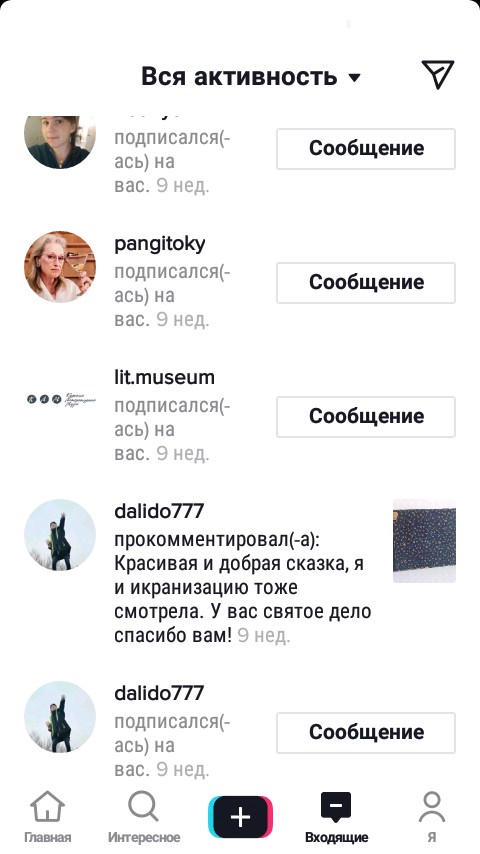 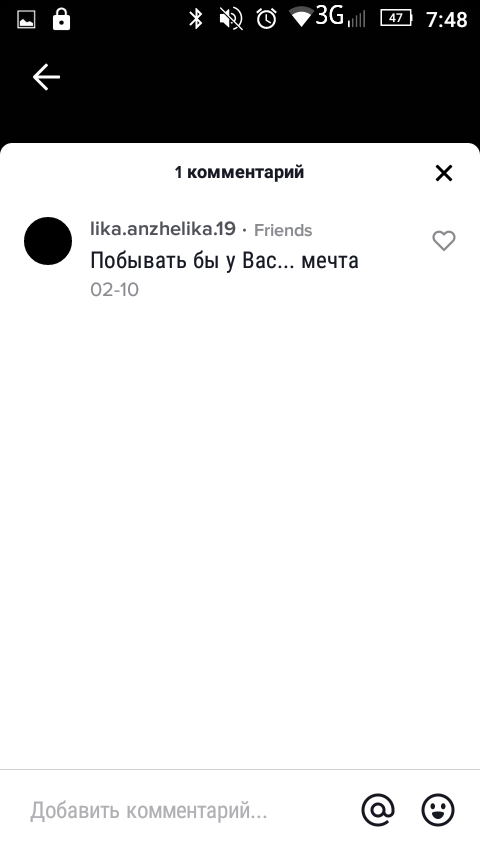 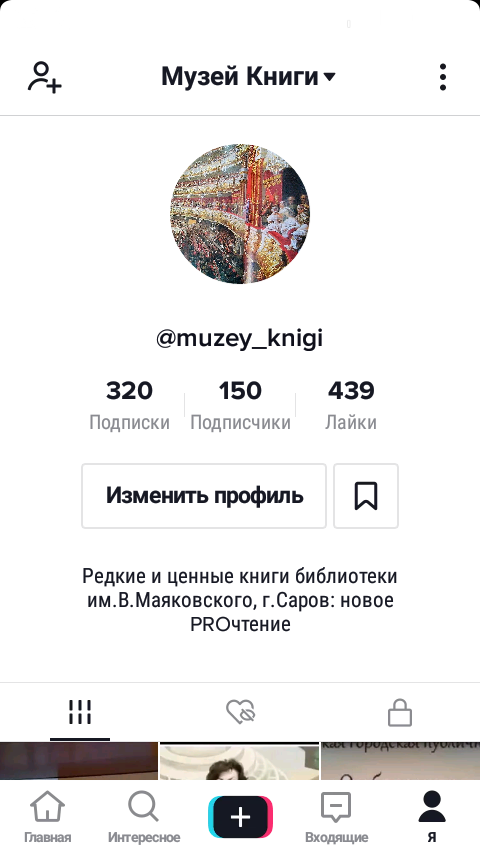 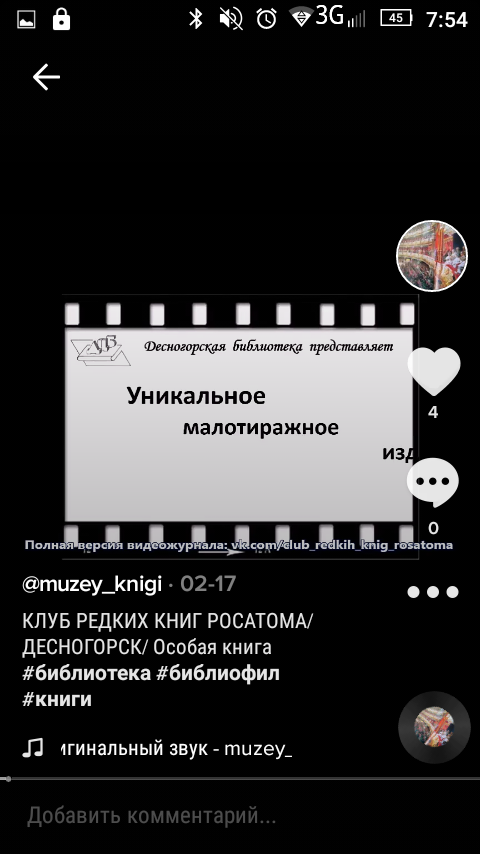 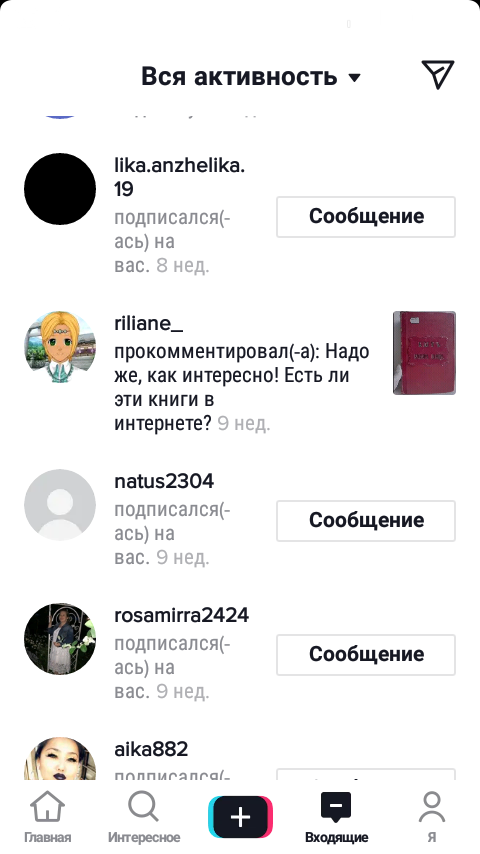 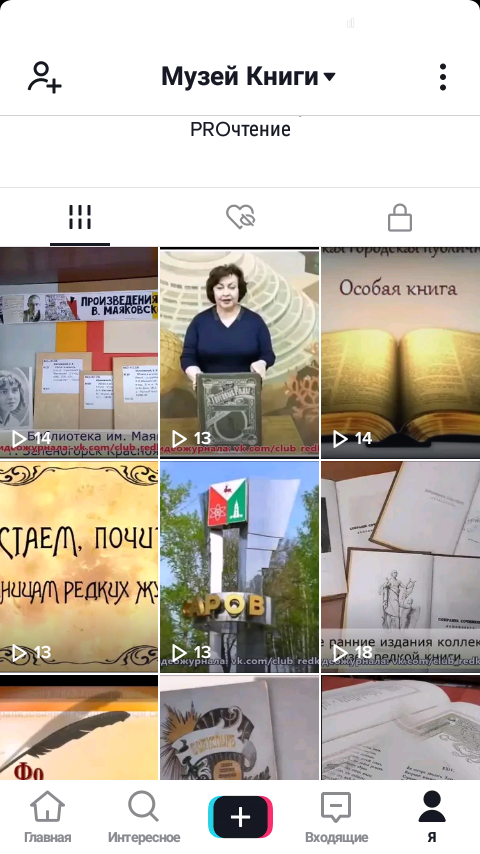 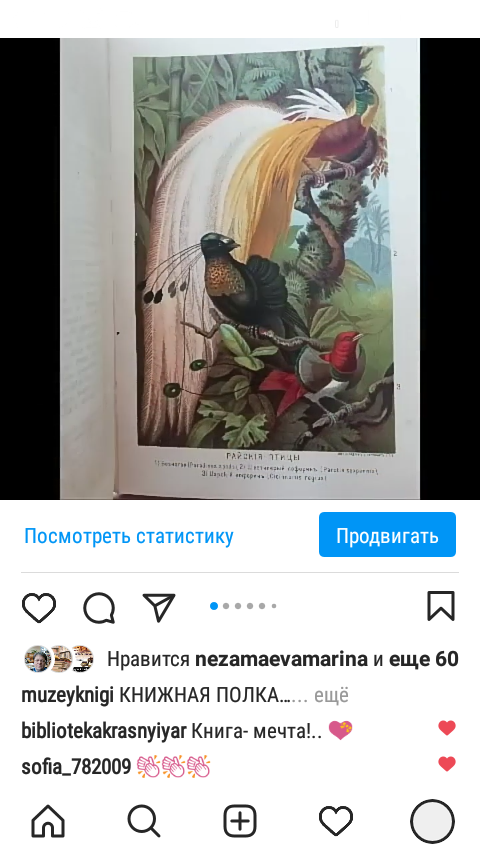 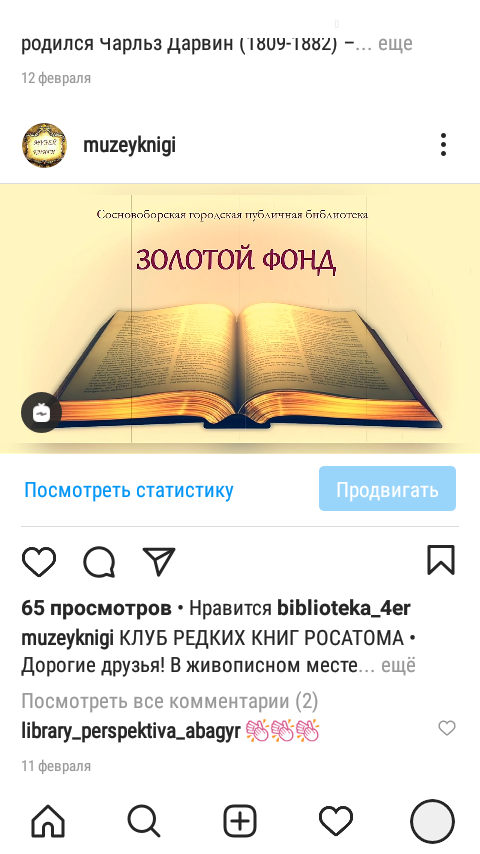 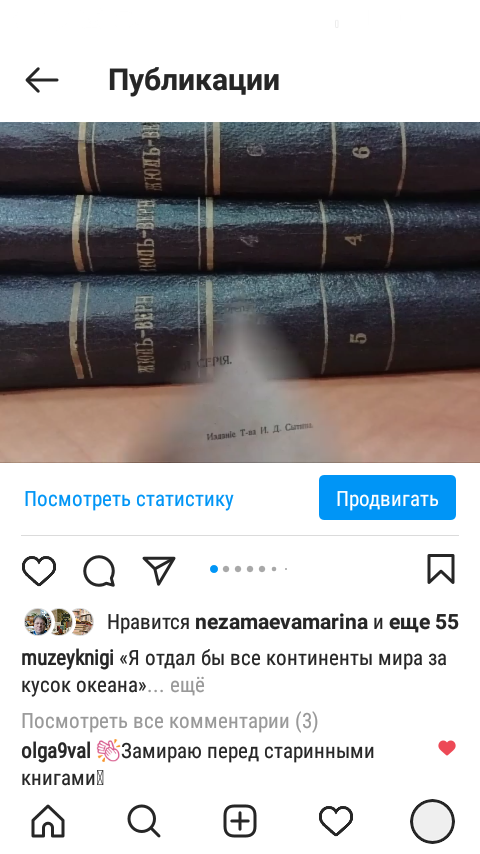 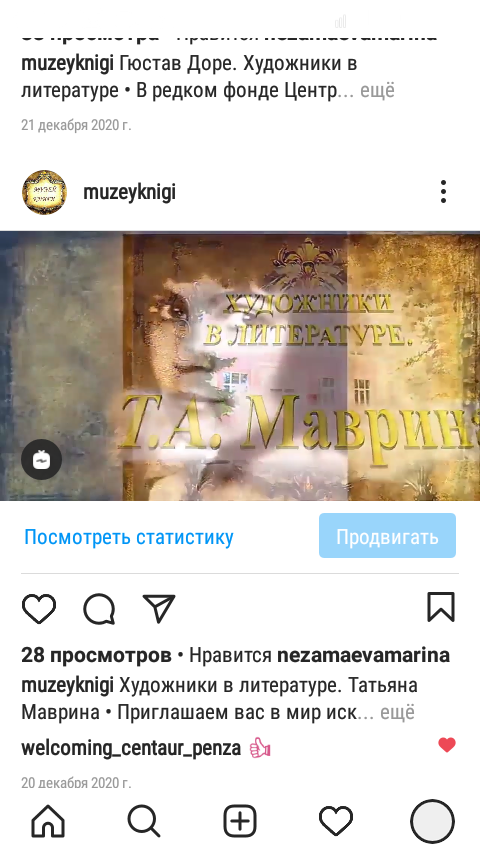 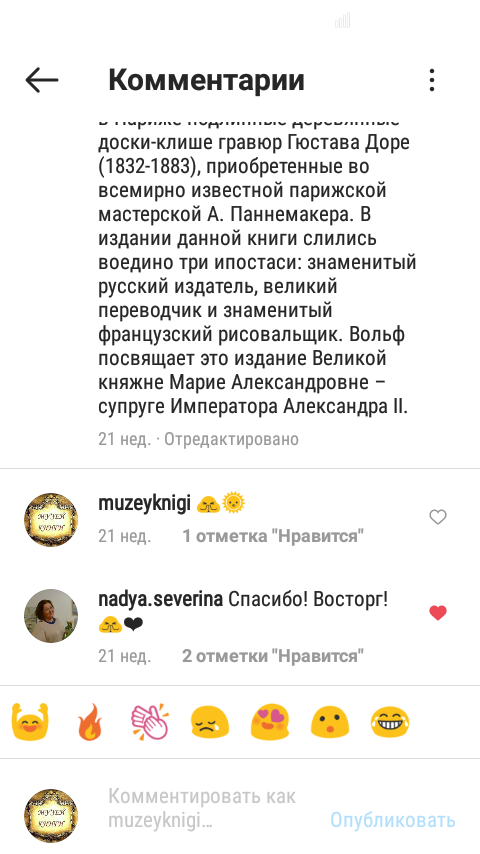 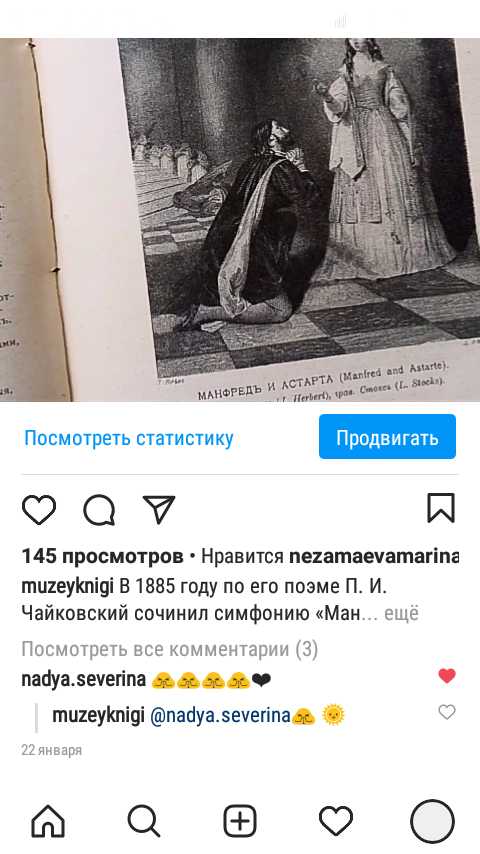 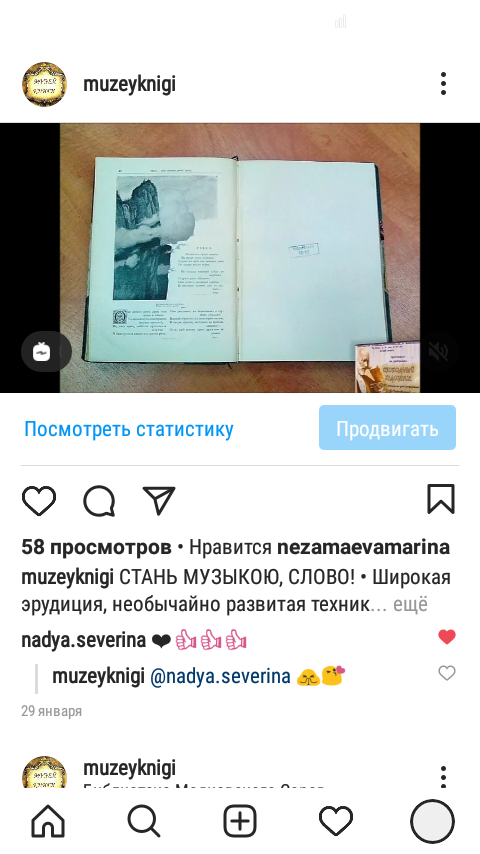 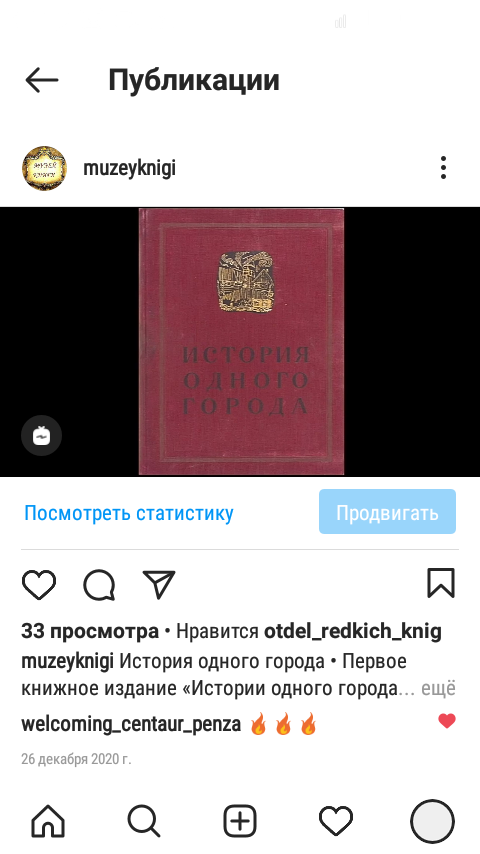 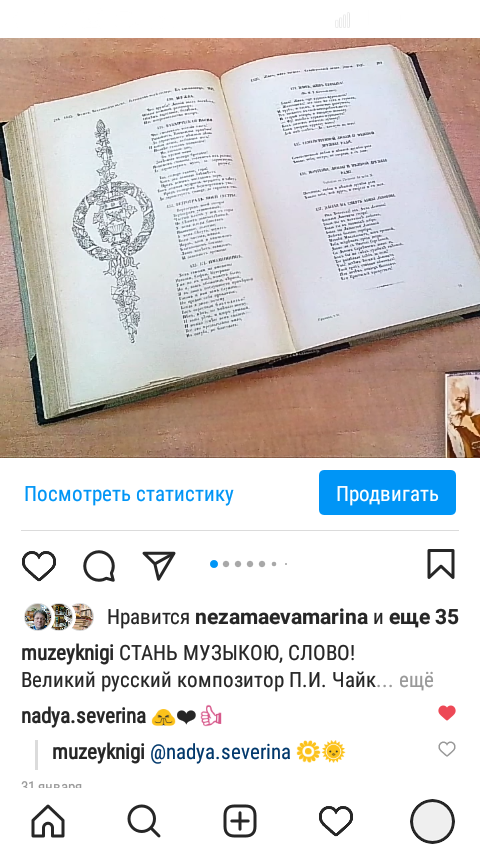 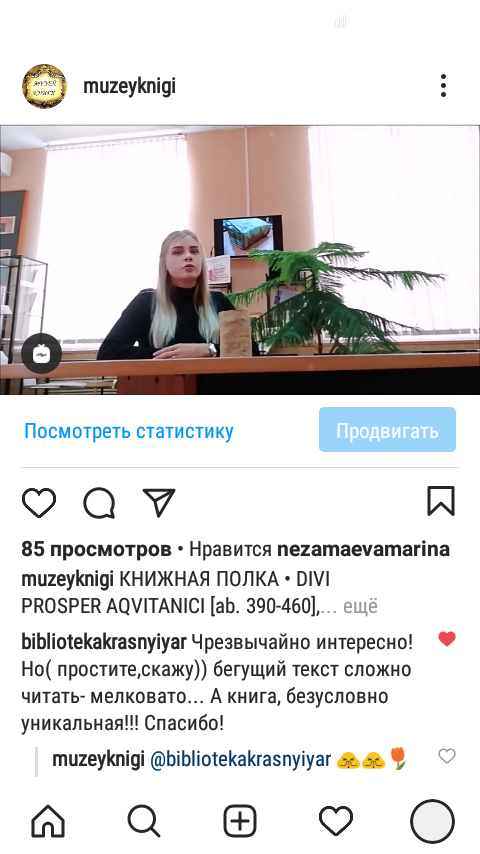 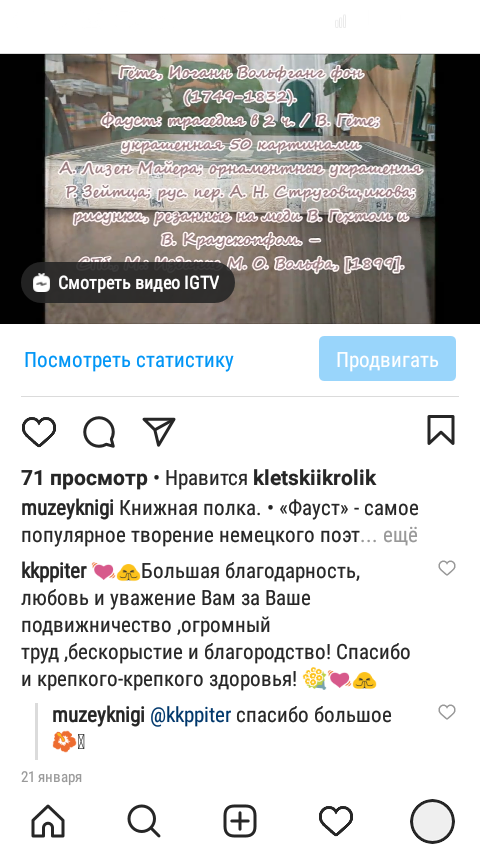 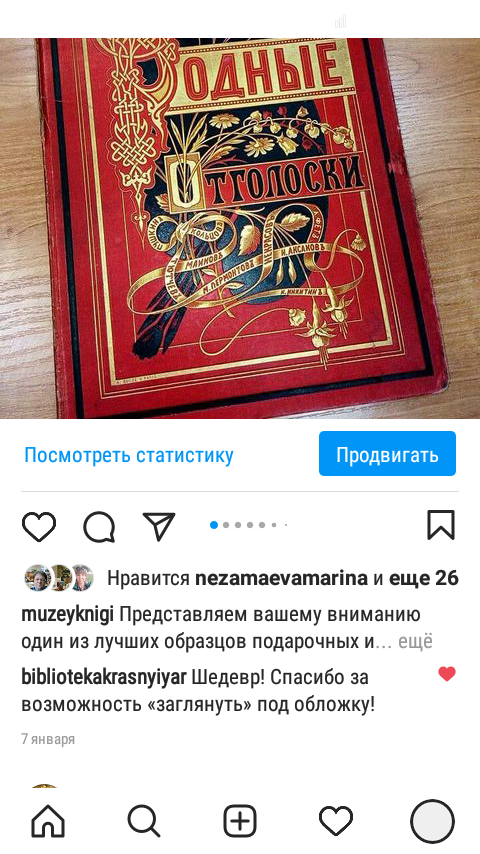 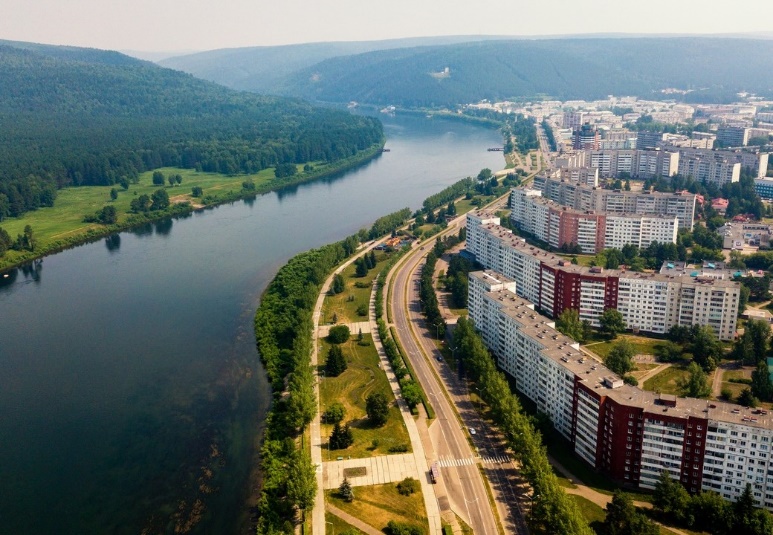 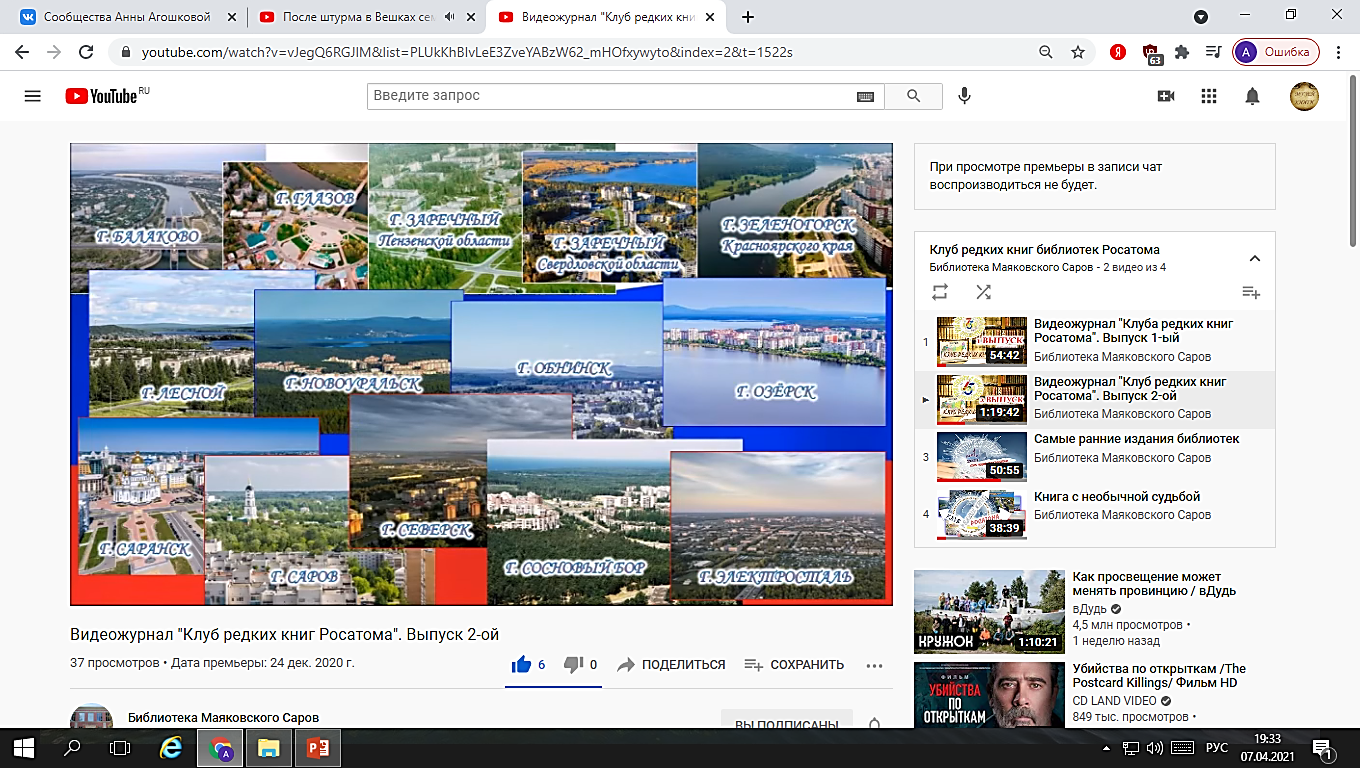 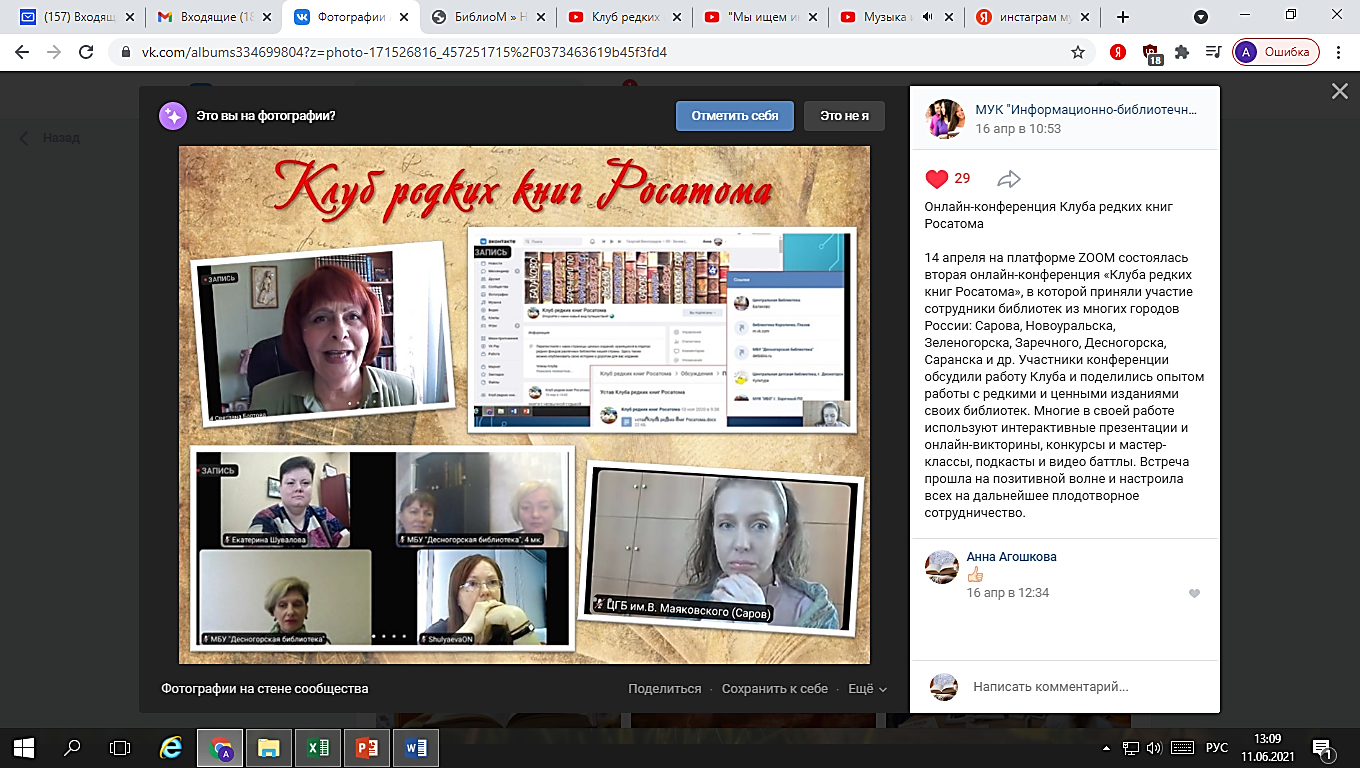 Г. ЗЕЛЕНОГОРСК
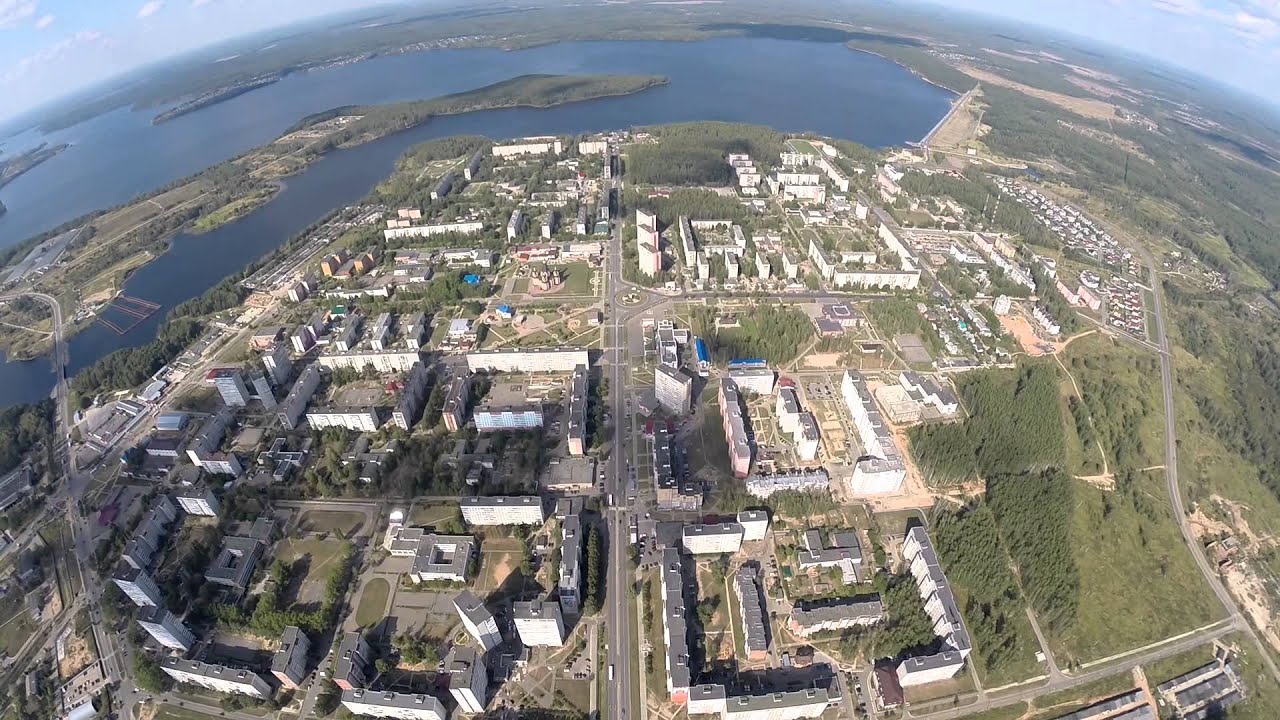 Г. ДЕСНОГОРСК
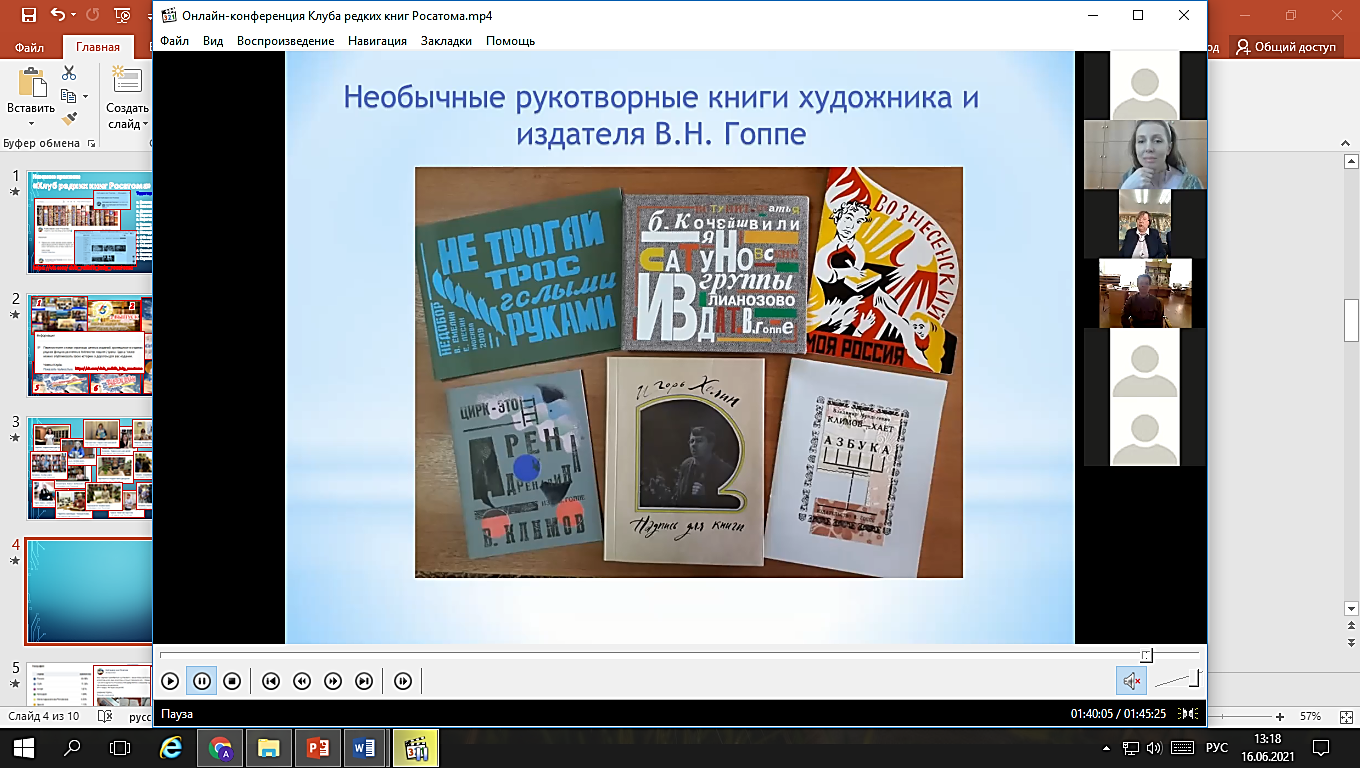 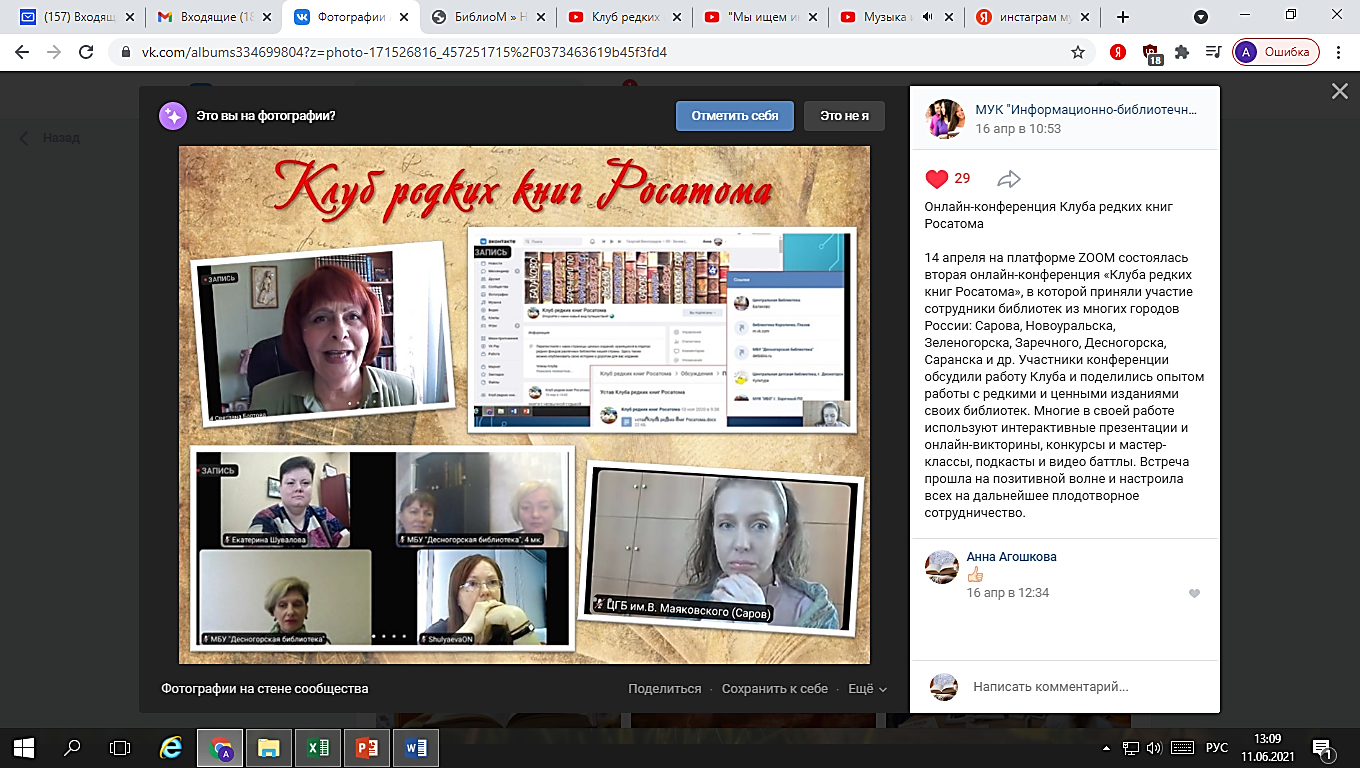 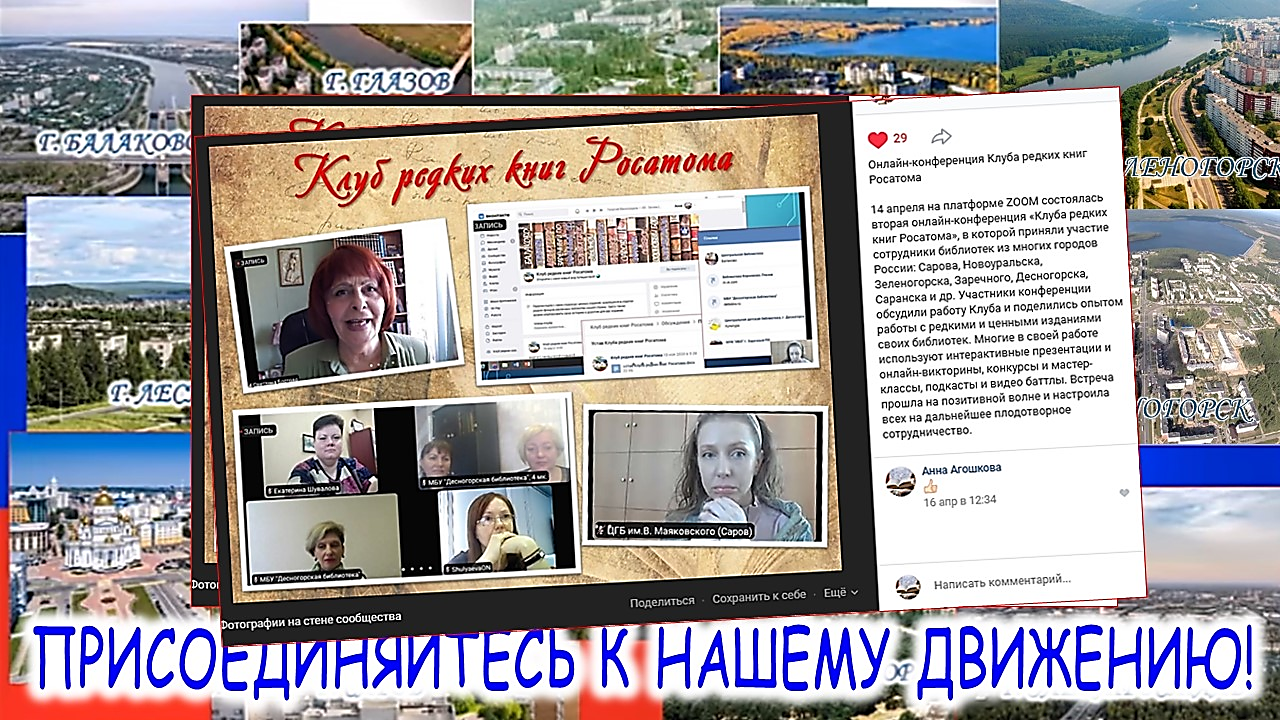 Лидер практики
ДОБРО ПОЖАЛОВАТЬ В НАШУ КОМАНДУ!
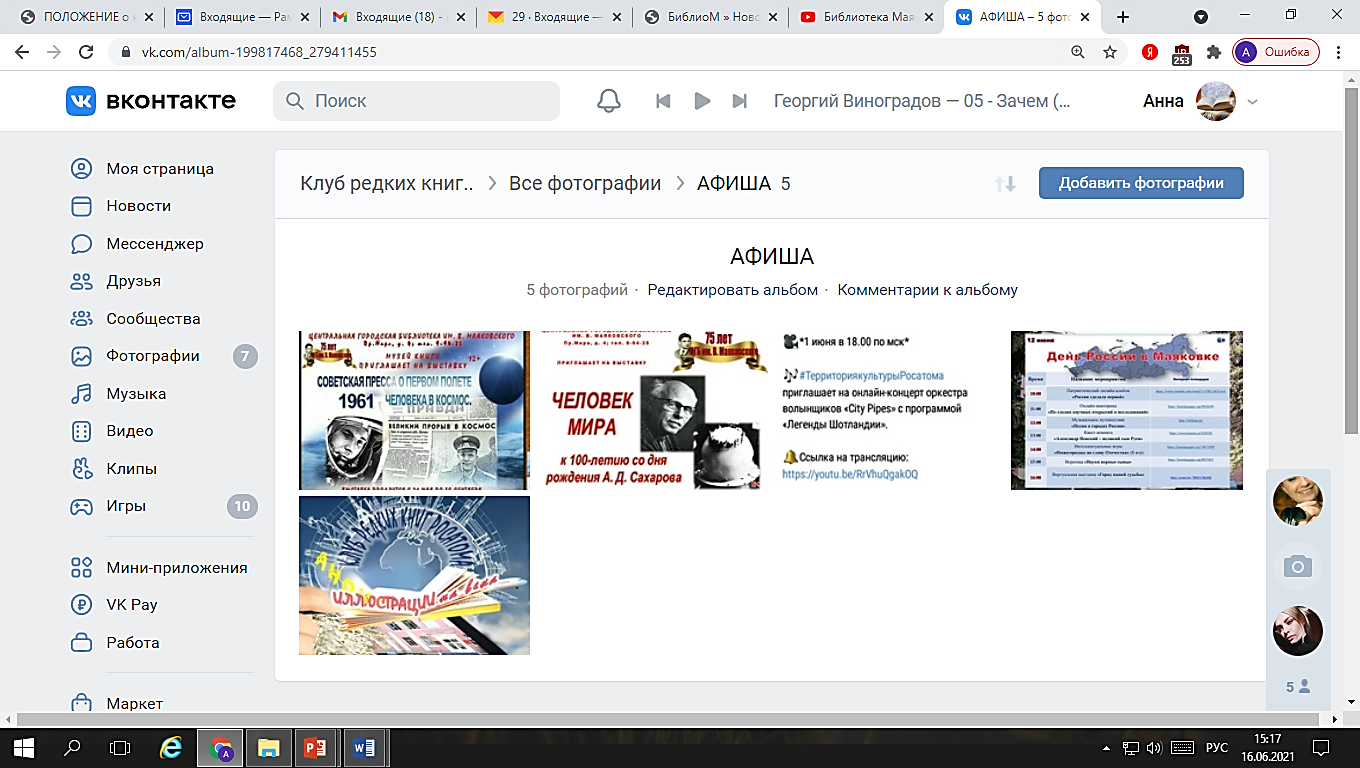 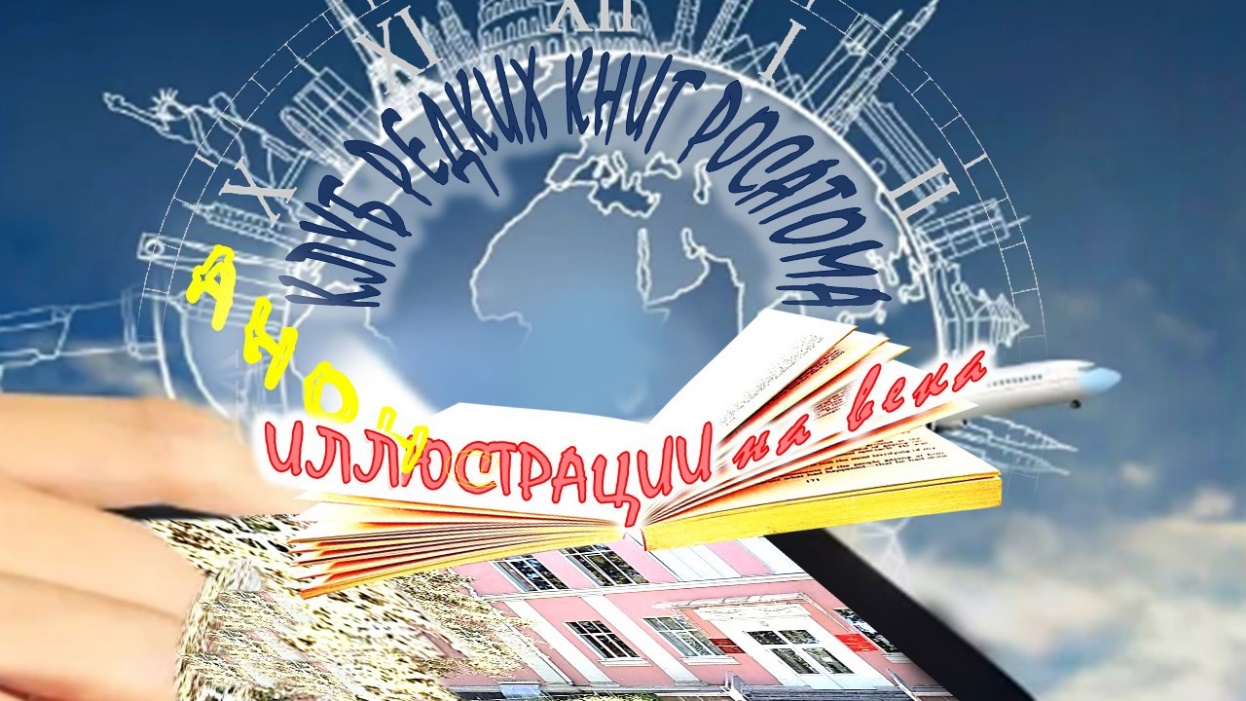 8
2 0 2 1
2027
2024
2029
2023
2028
2025
2026
2022
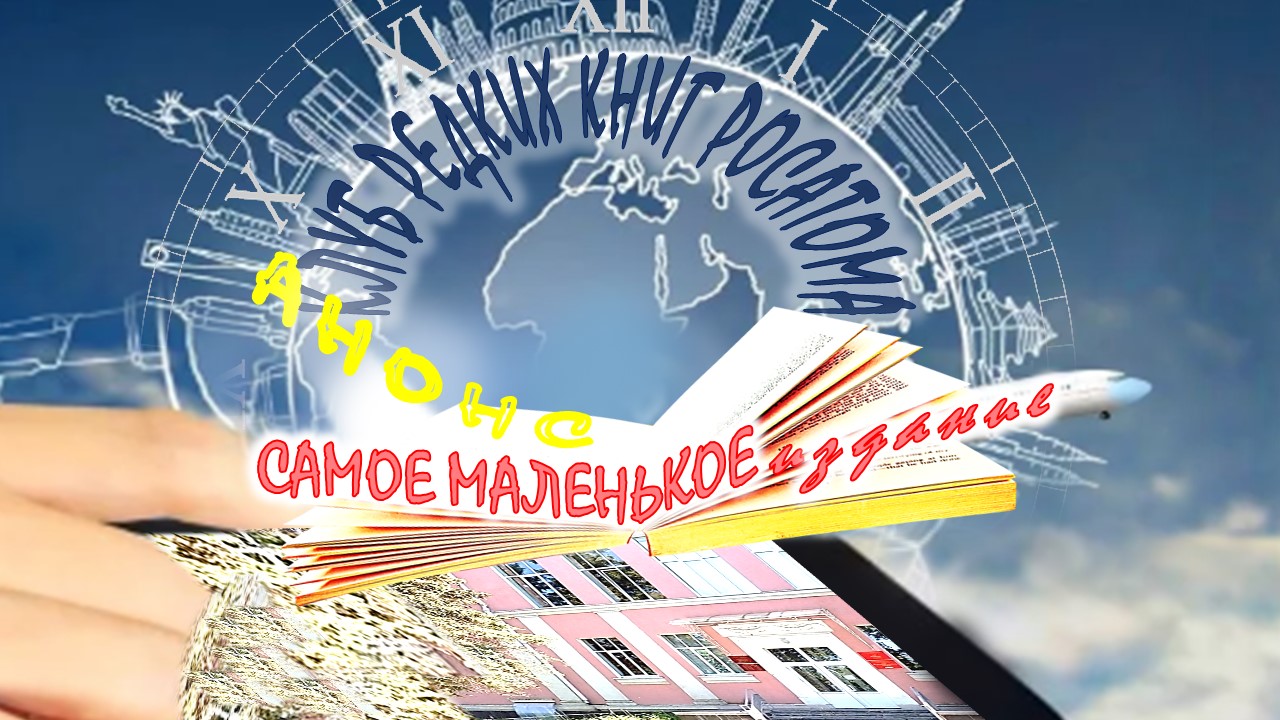 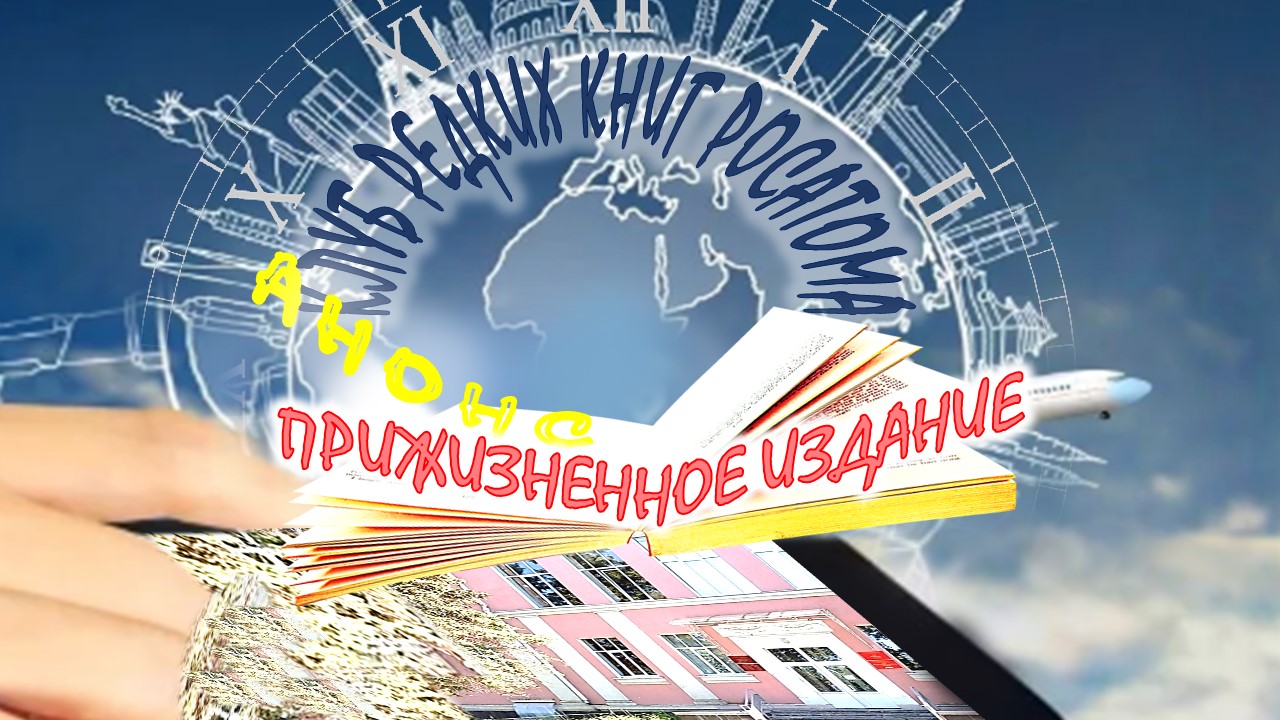 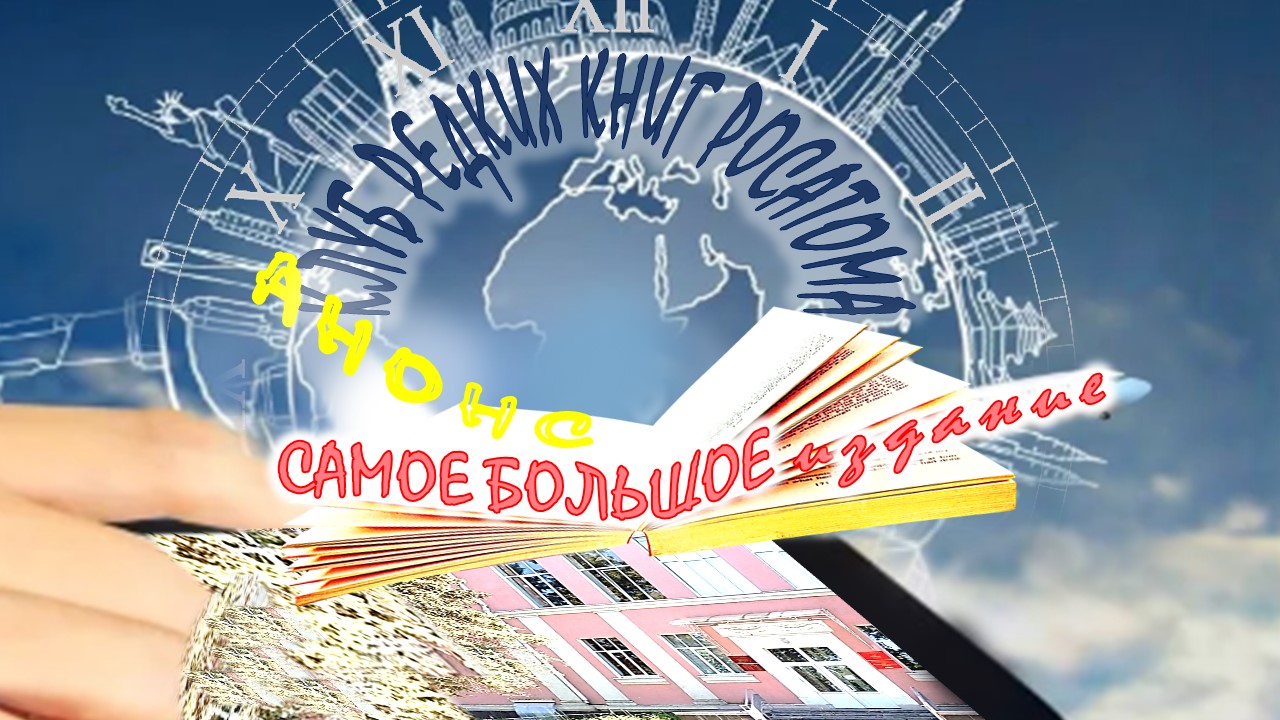 10
9
11
ПРИСОЕДИНЯЙТЕСЬ К НАШЕМУ ДВИЖЕНИЮ!